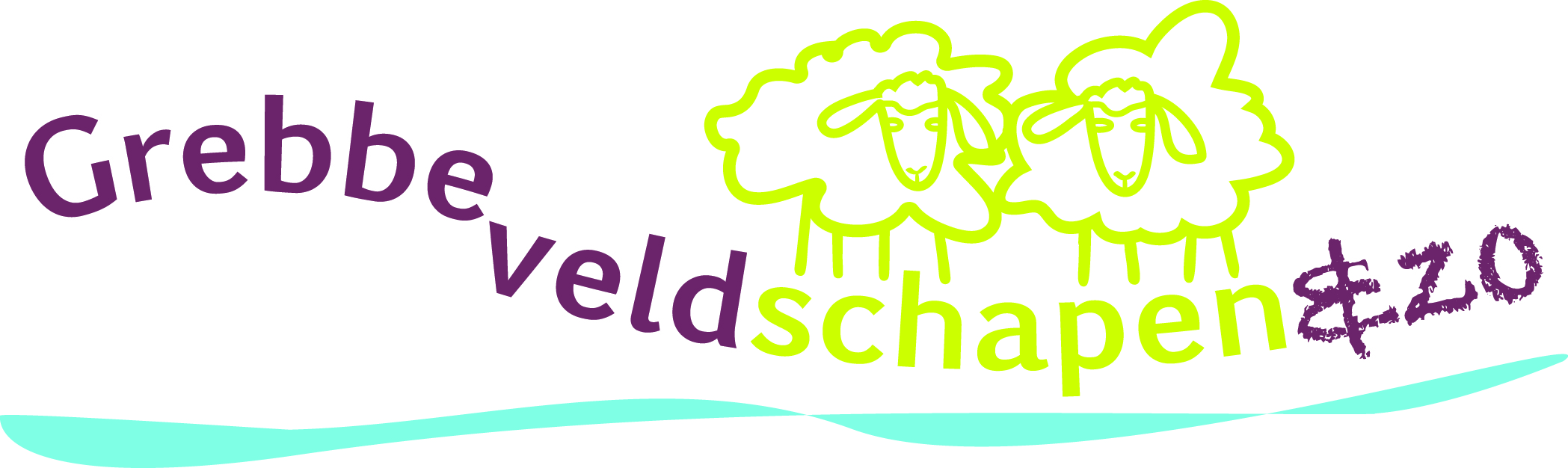 Welk dier zegtbèèèèèèèh?
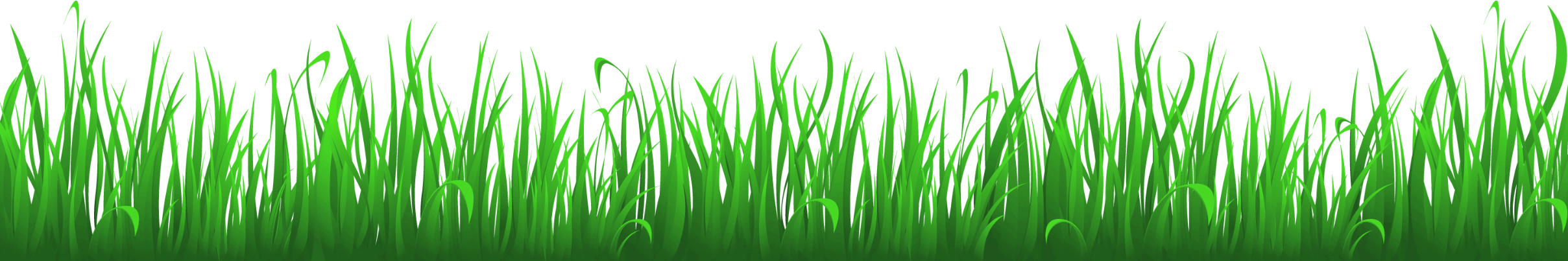 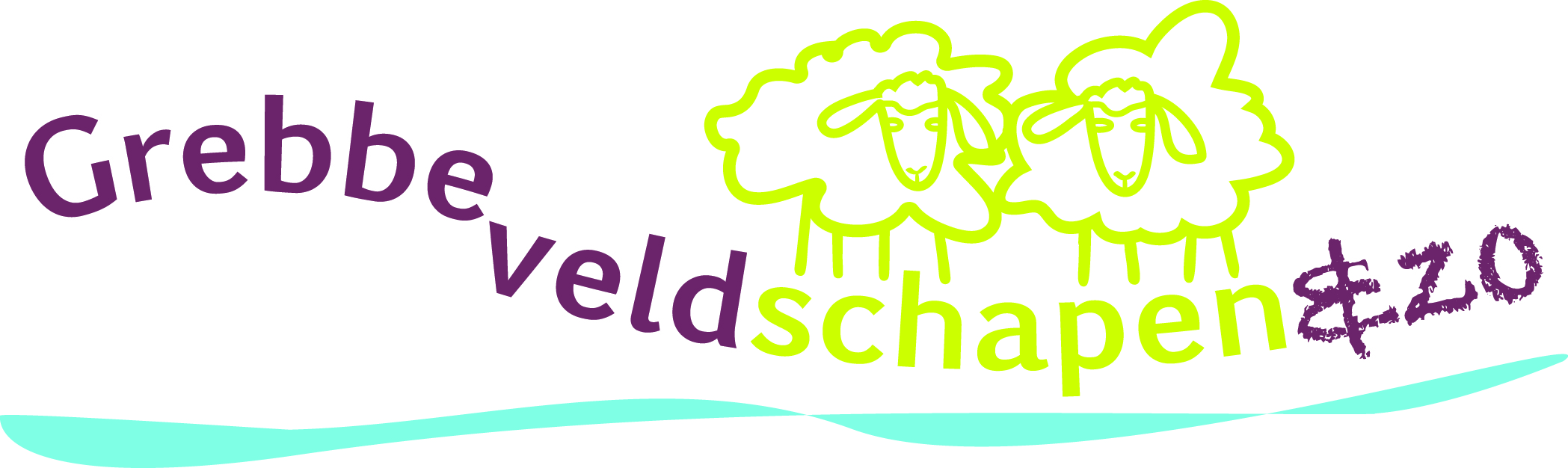 Ja, een schaap!
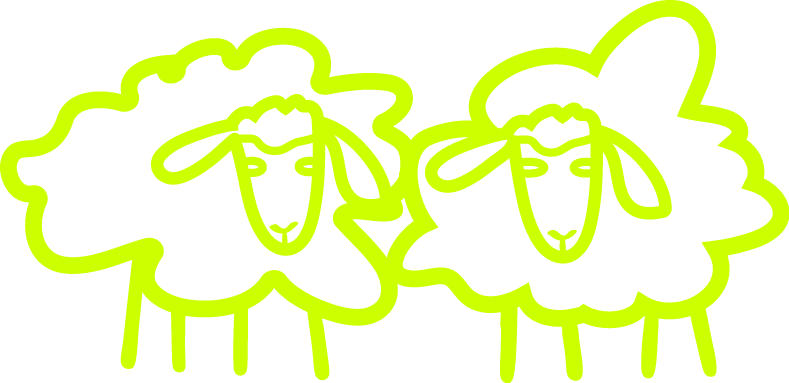 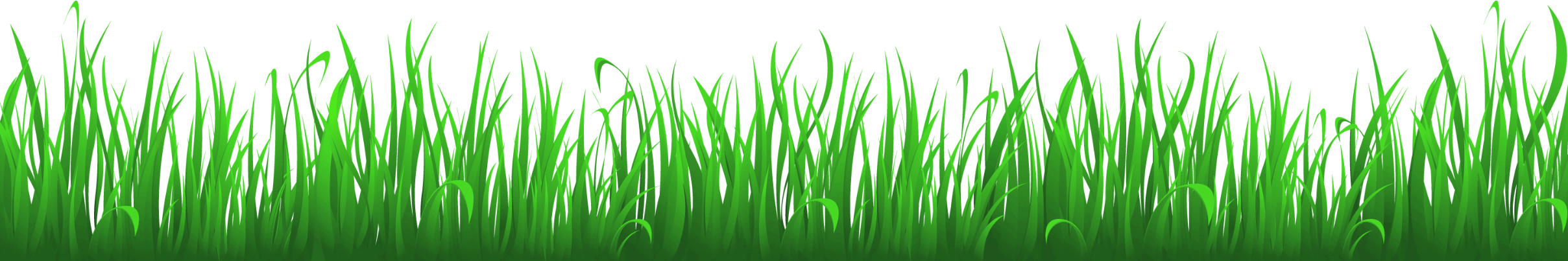 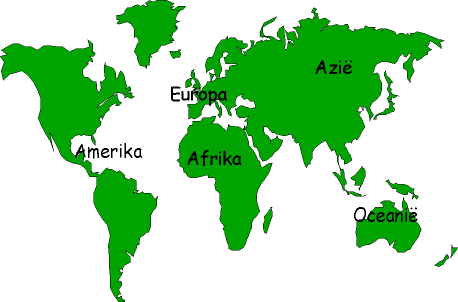 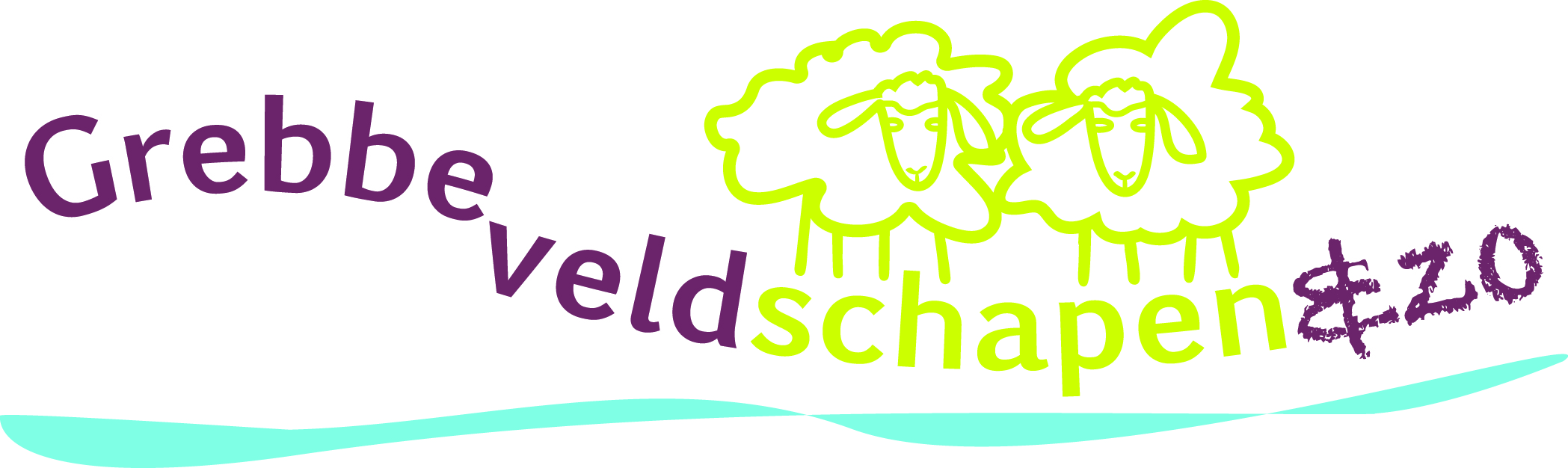 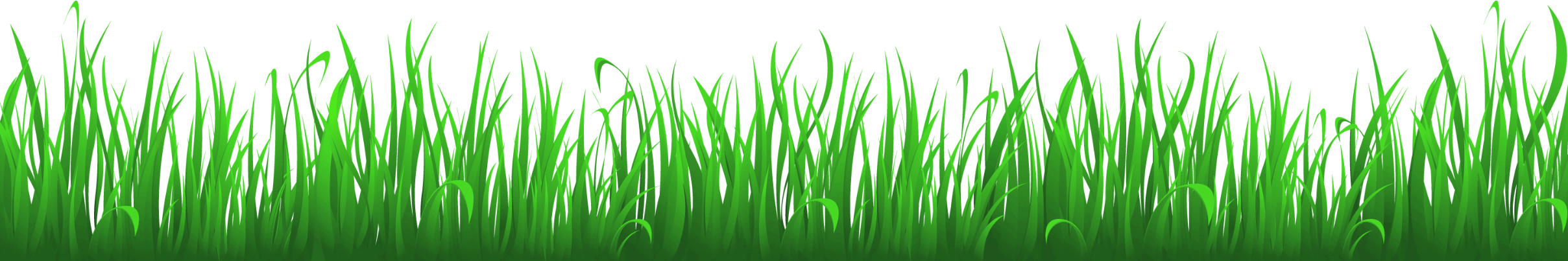 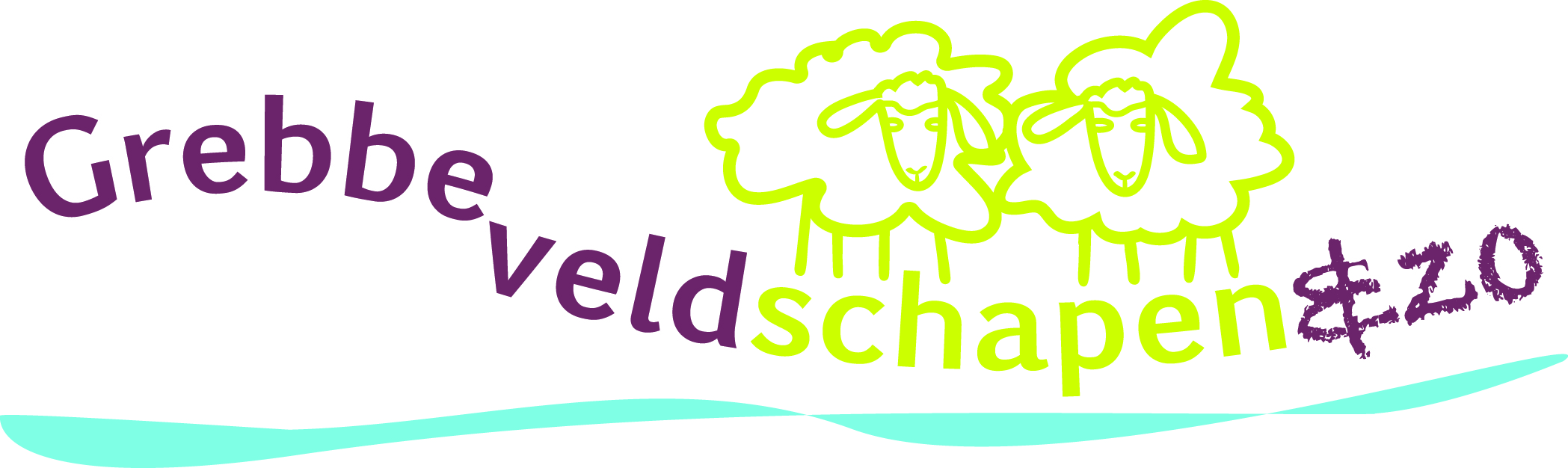 Hoe heet een groep schapen?
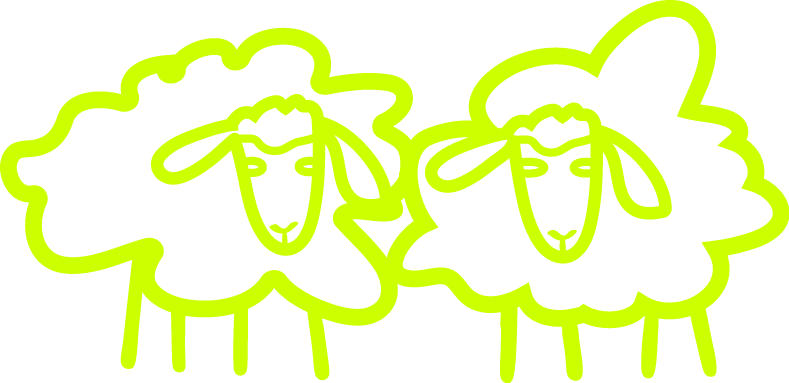 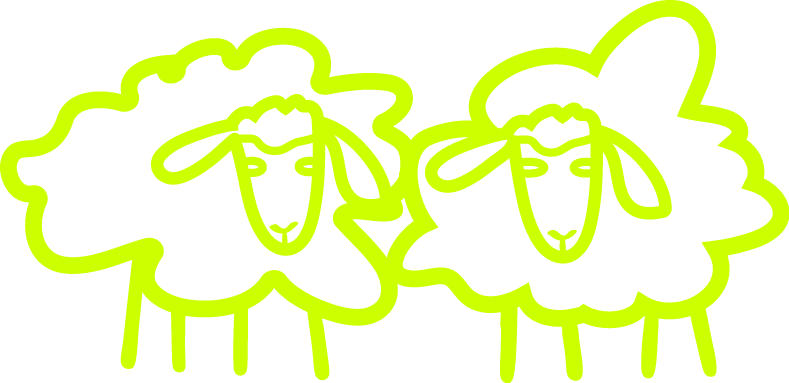 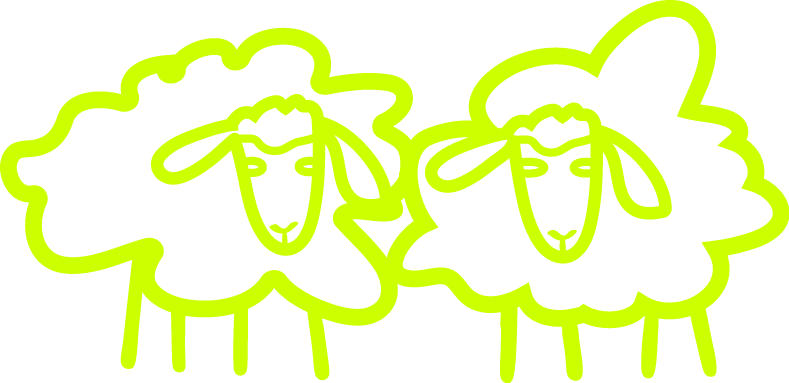 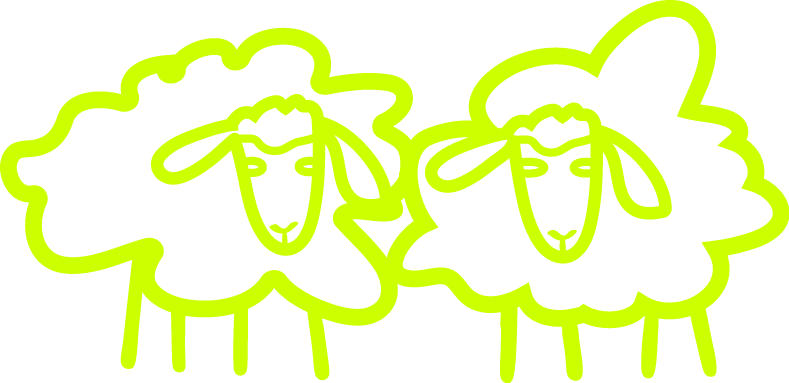 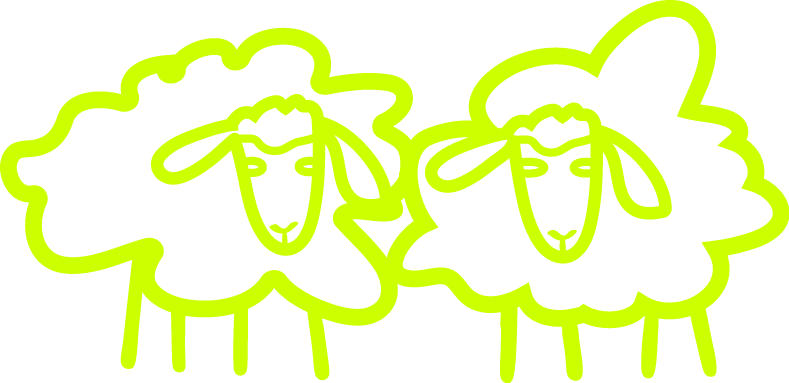 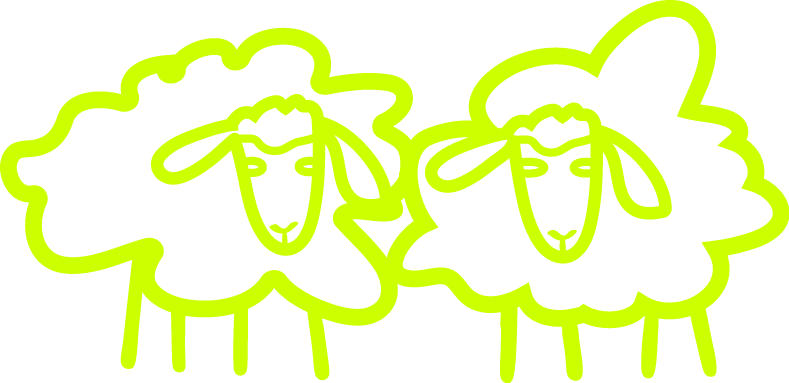 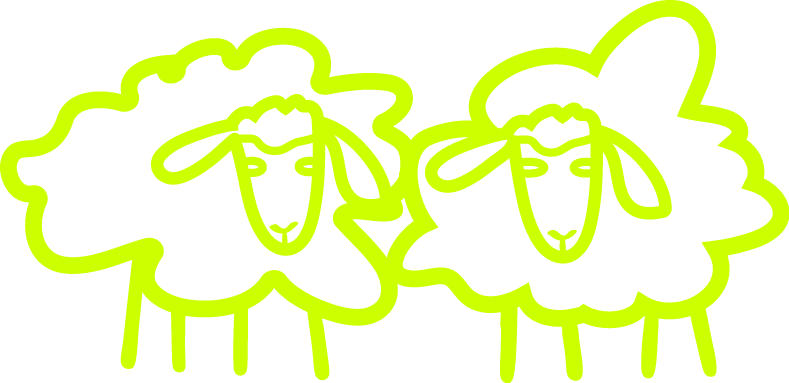 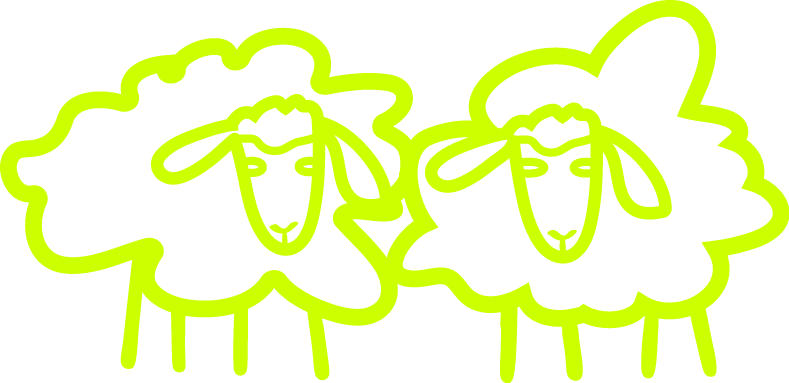 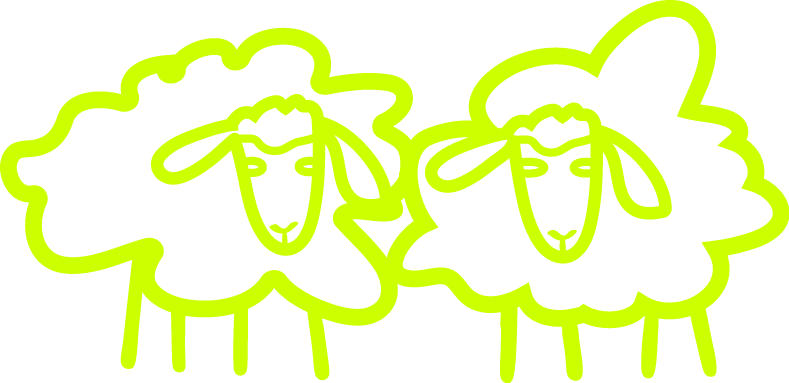 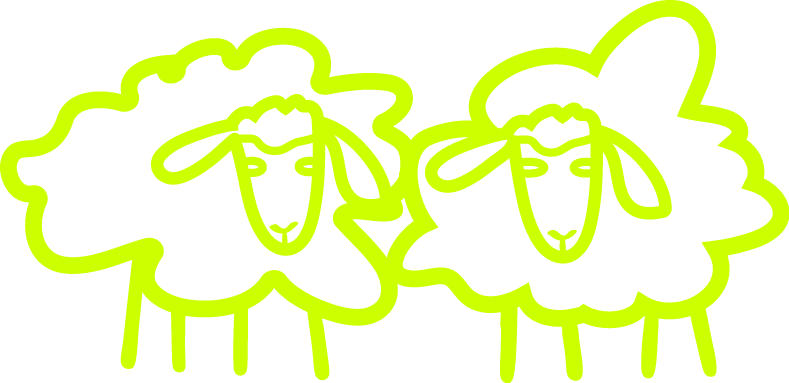 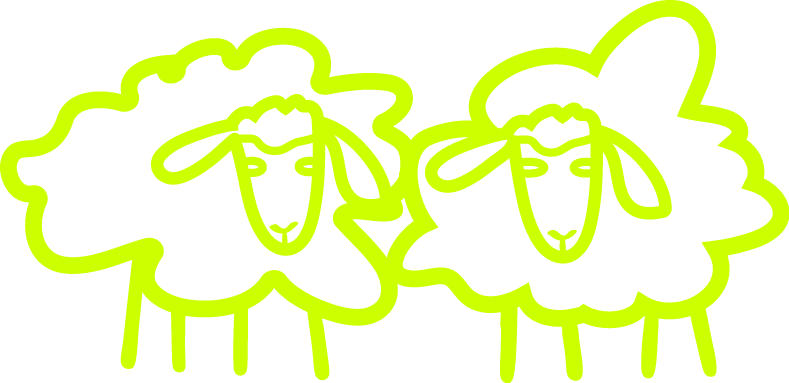 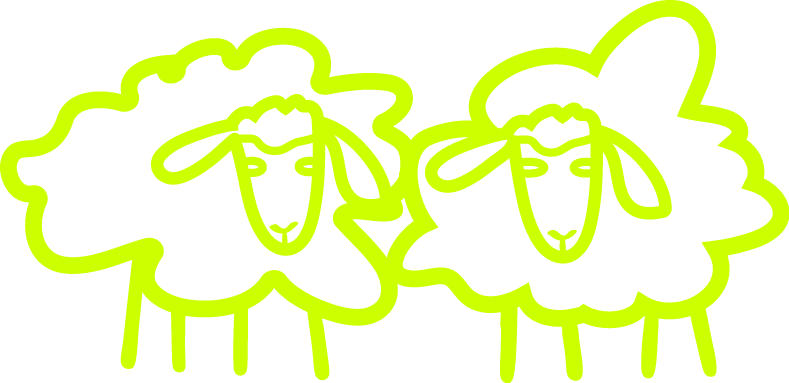 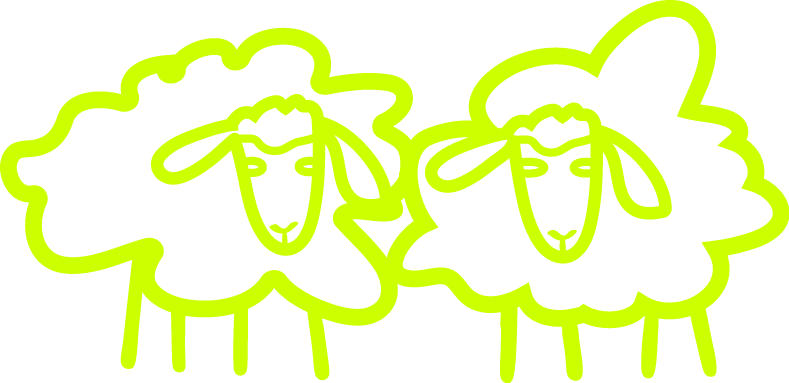 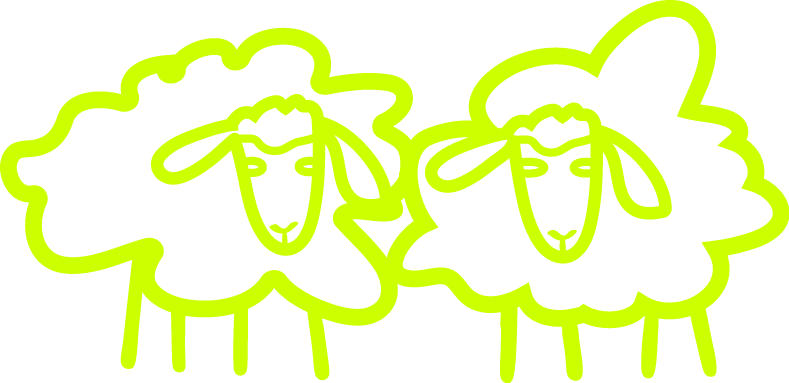 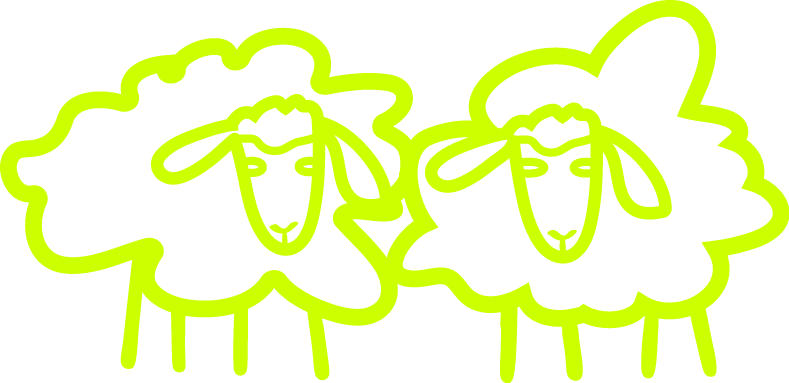 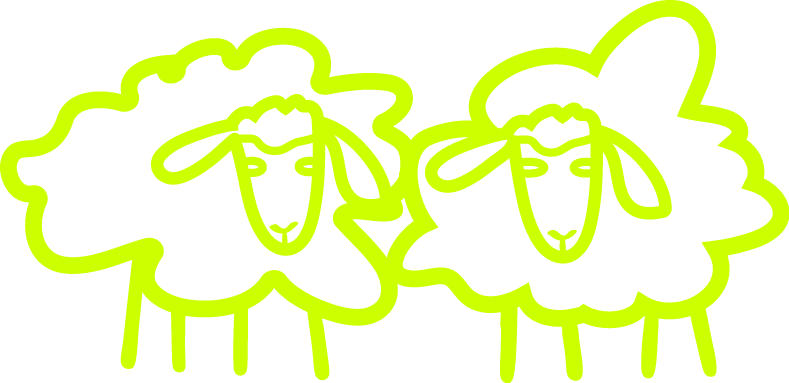 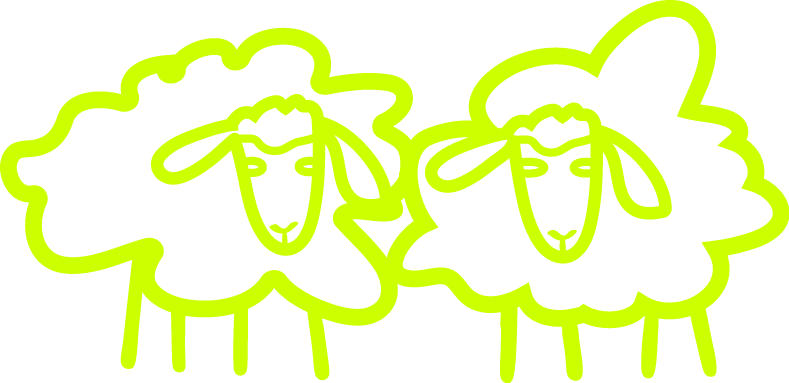 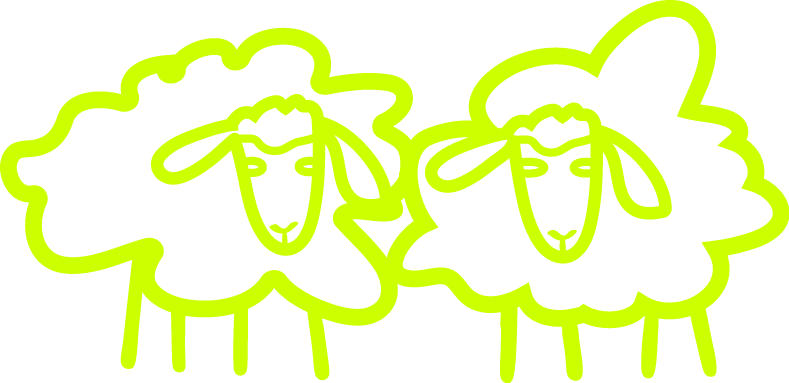 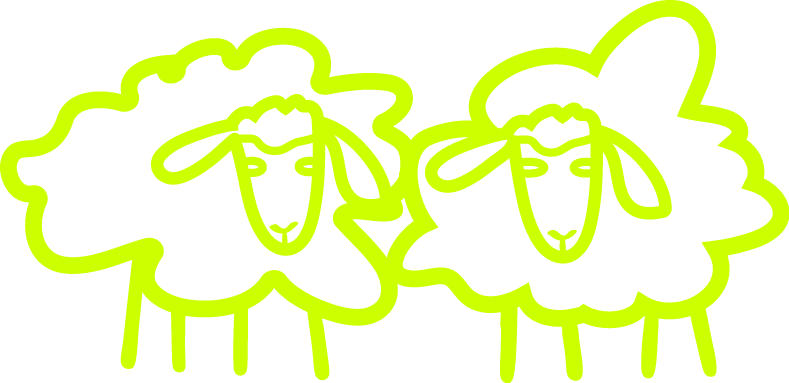 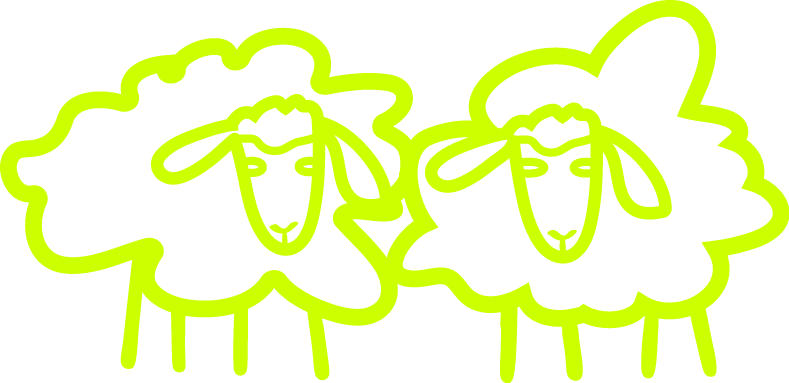 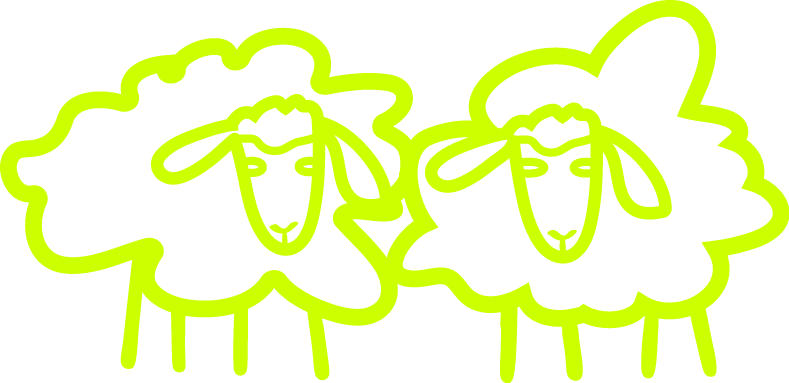 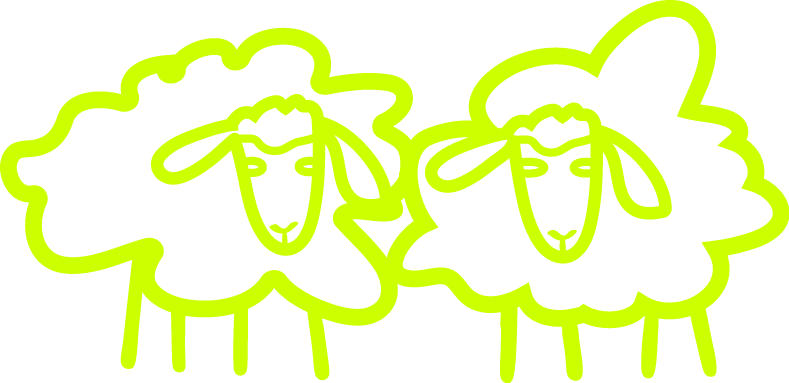 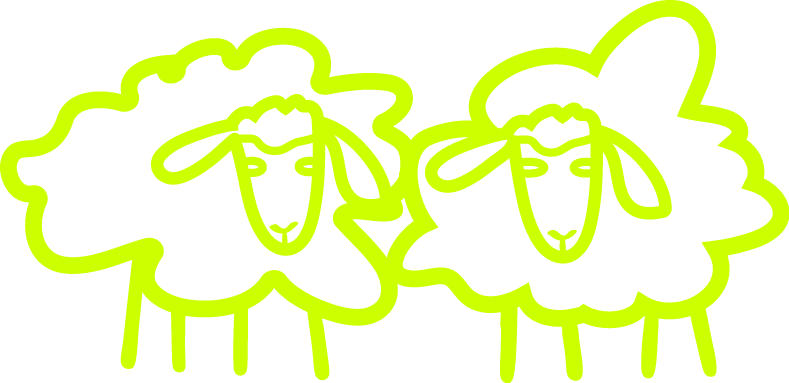 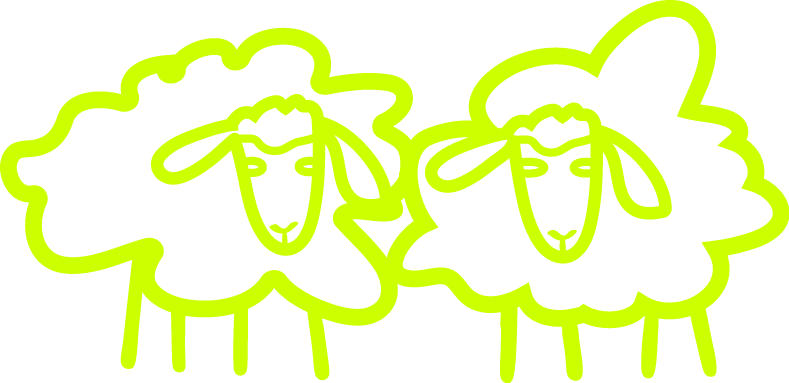 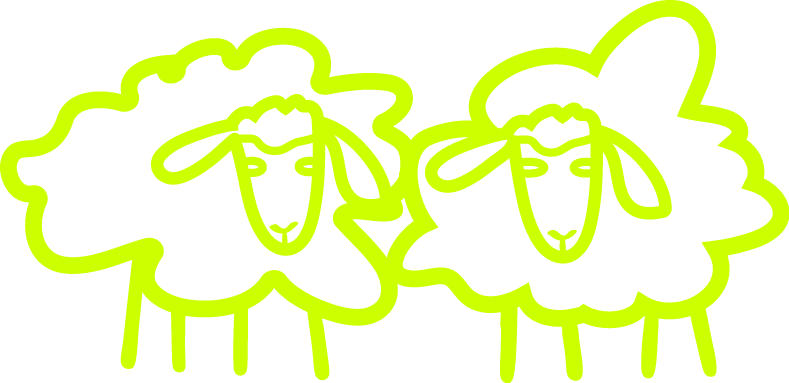 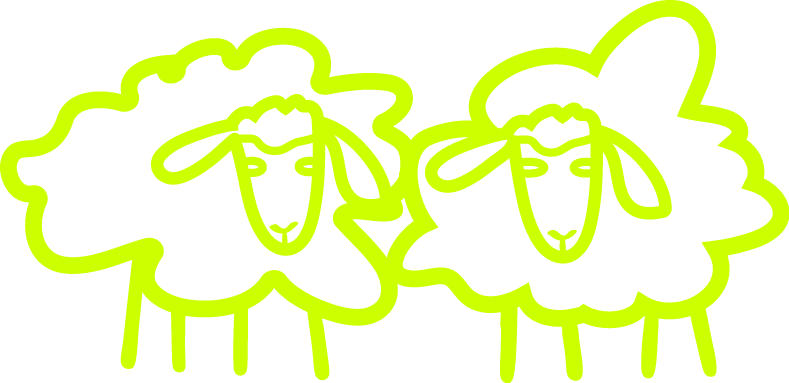 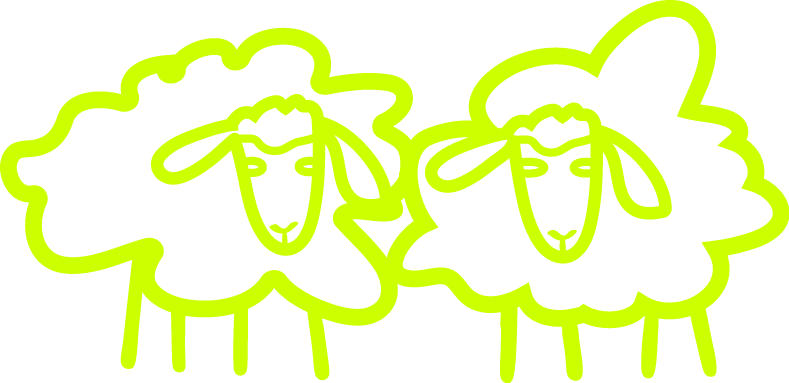 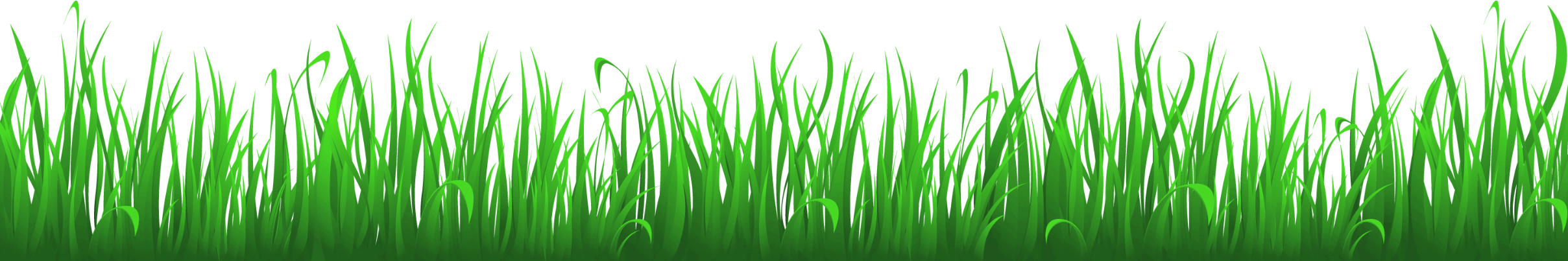 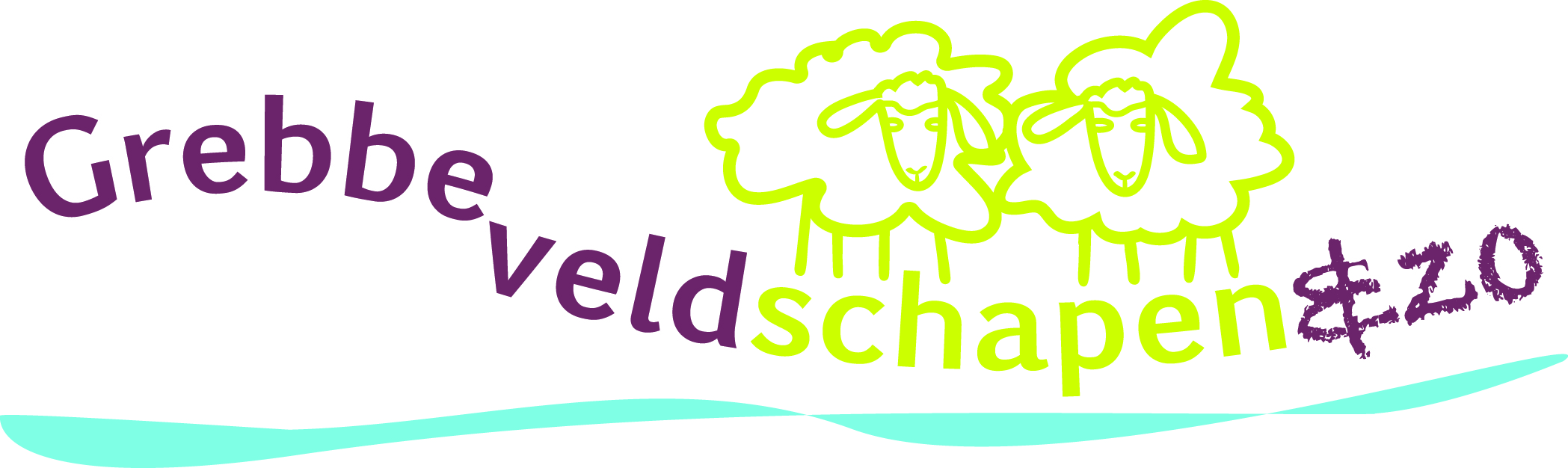 Een kudde!
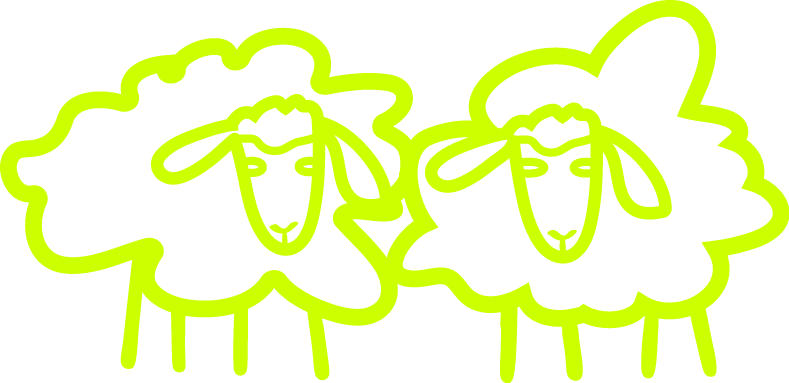 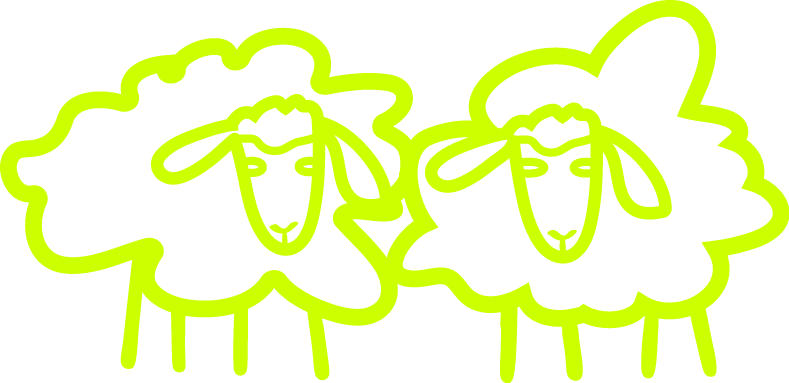 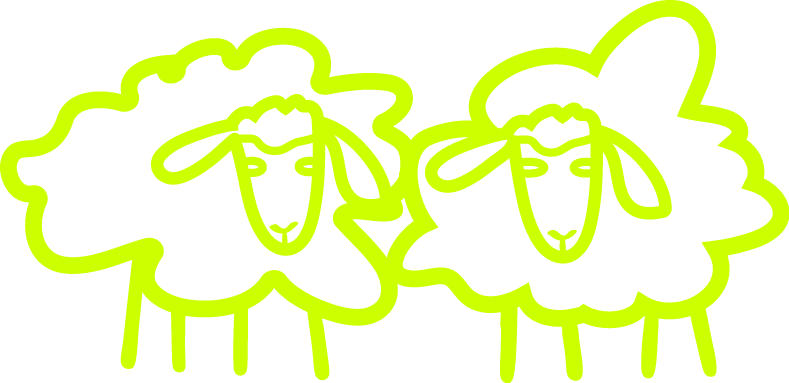 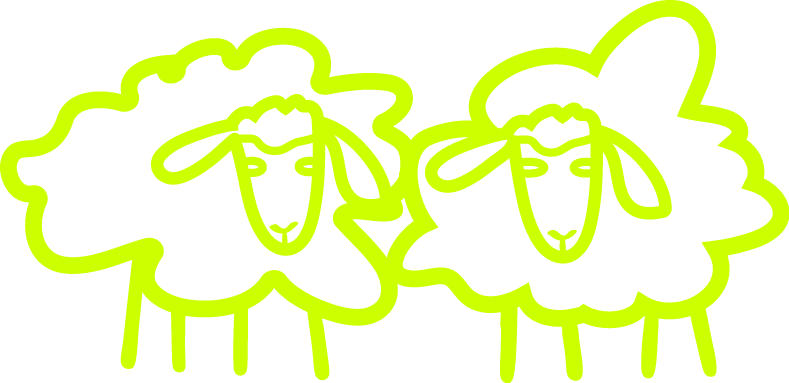 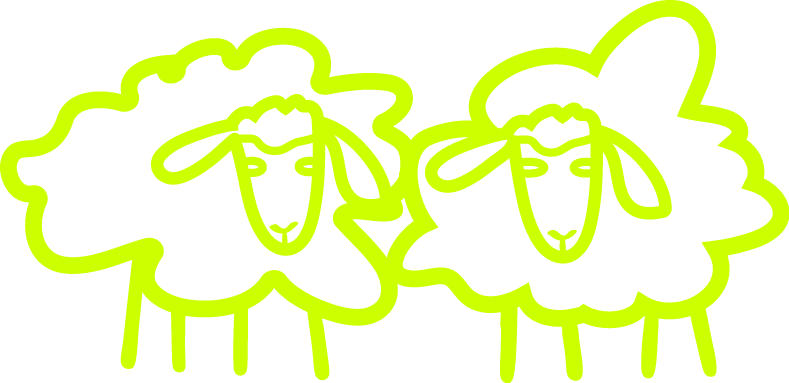 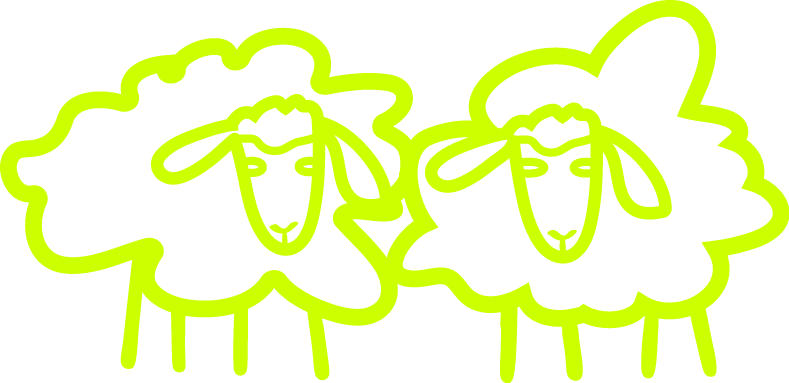 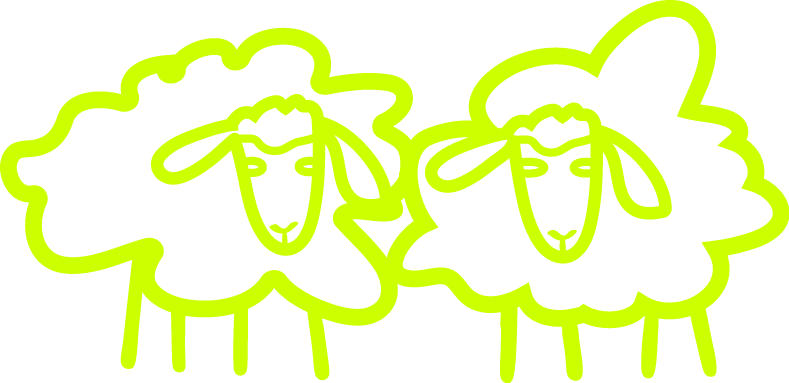 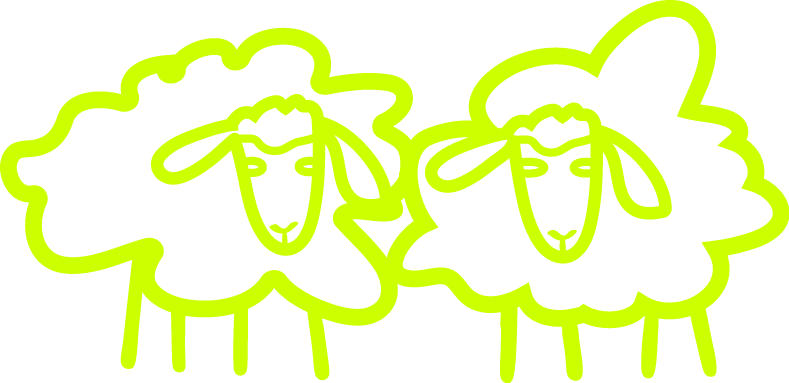 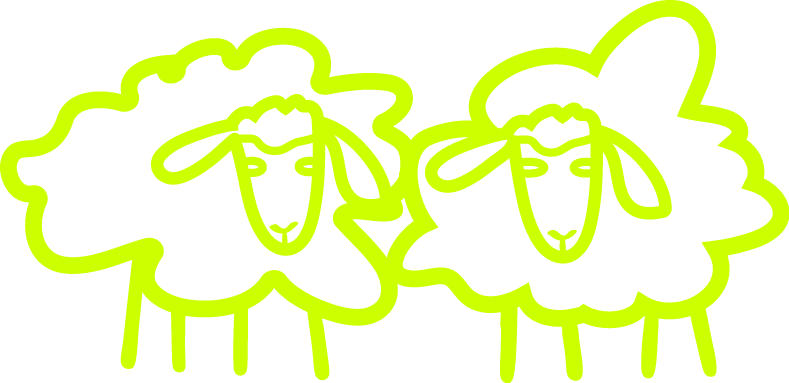 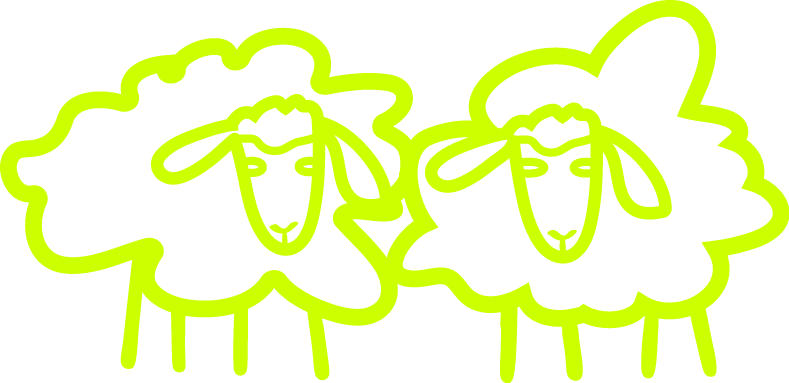 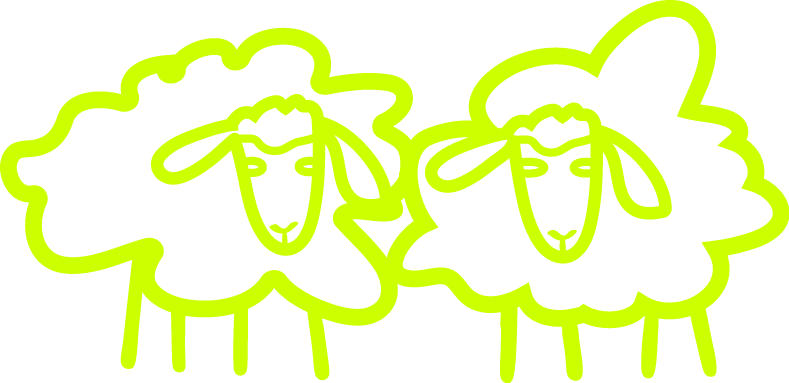 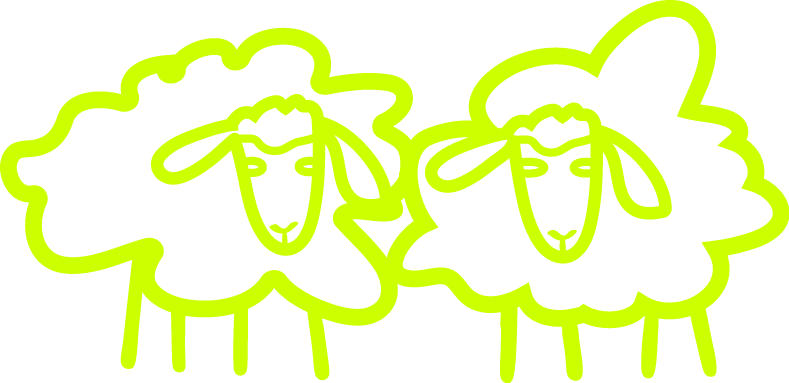 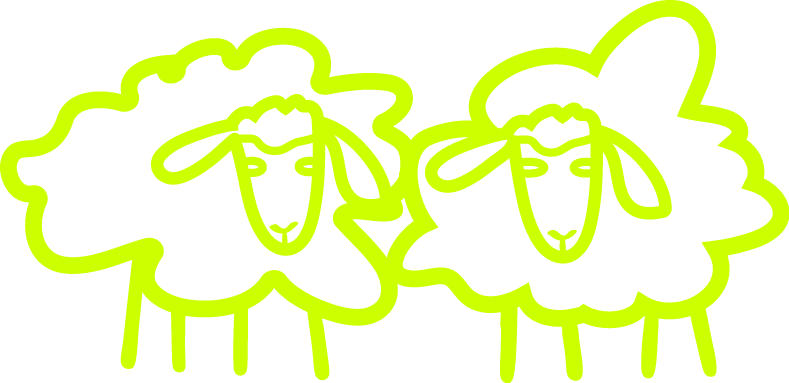 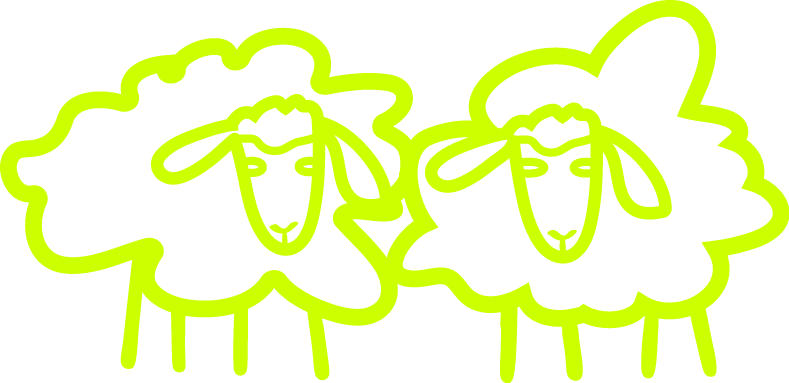 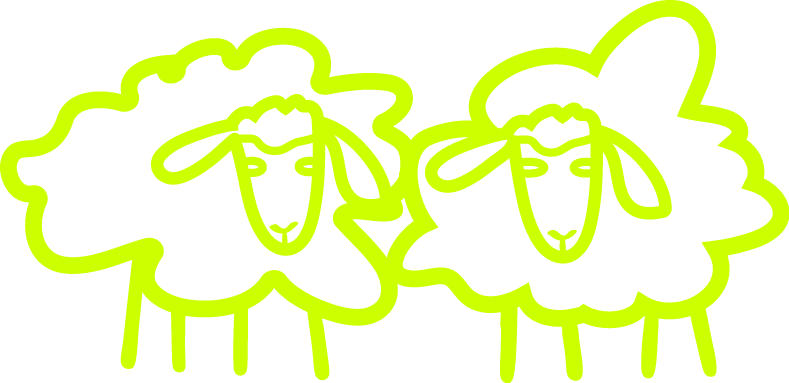 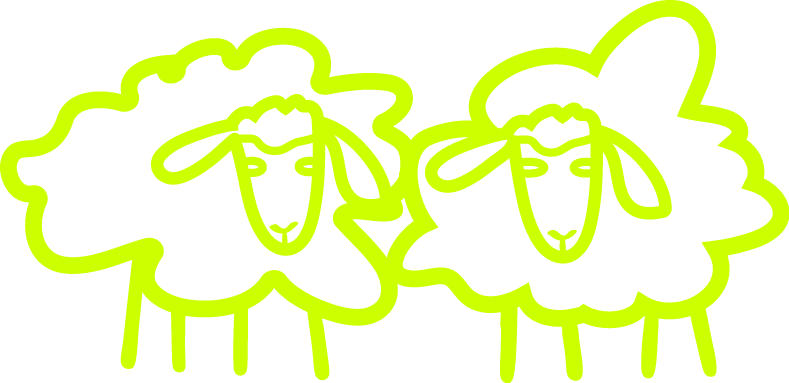 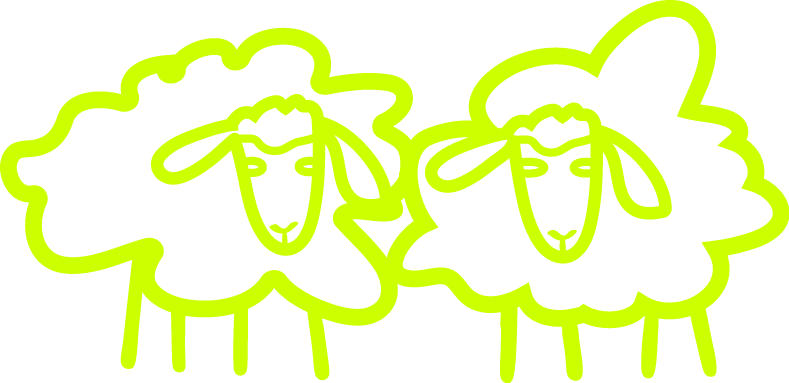 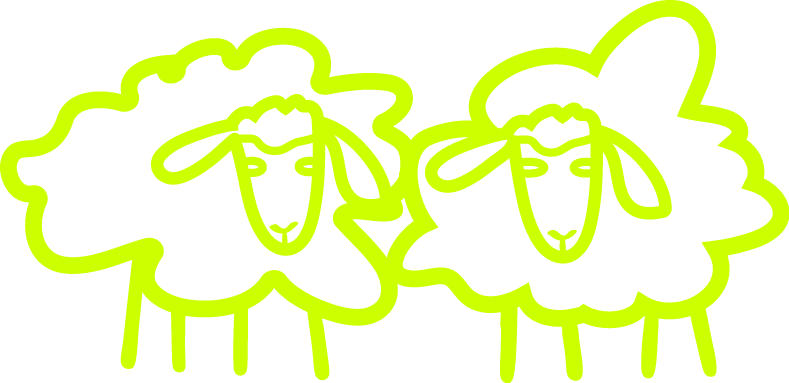 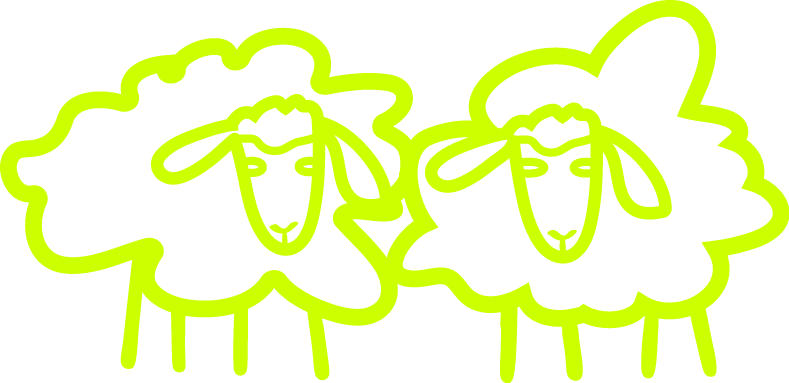 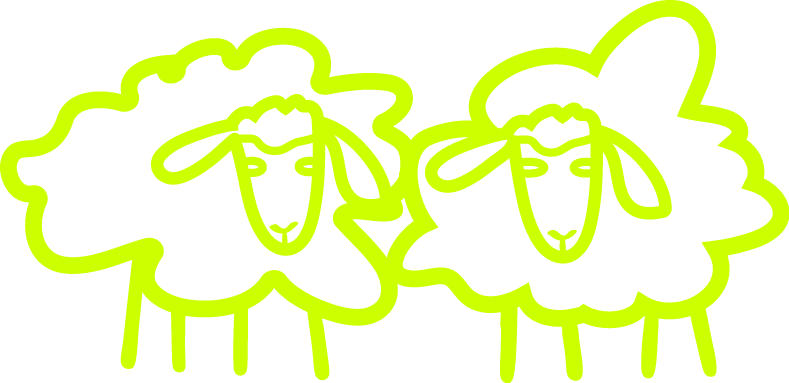 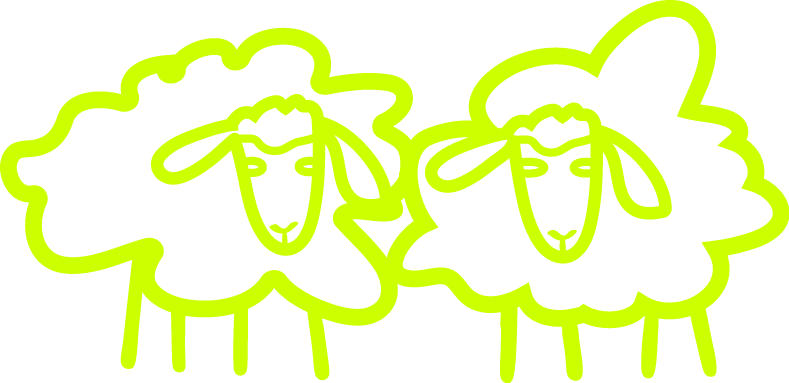 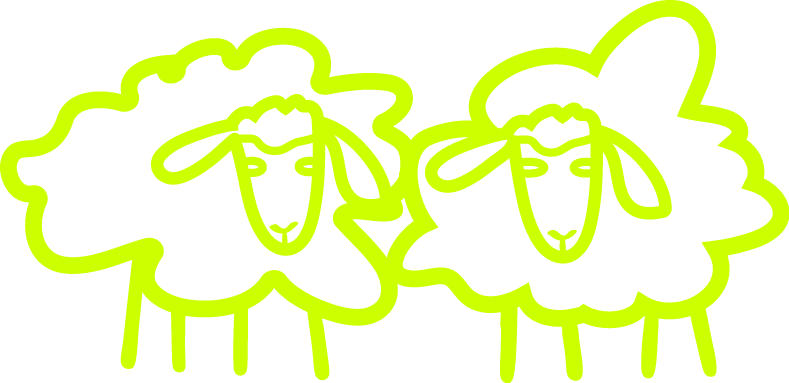 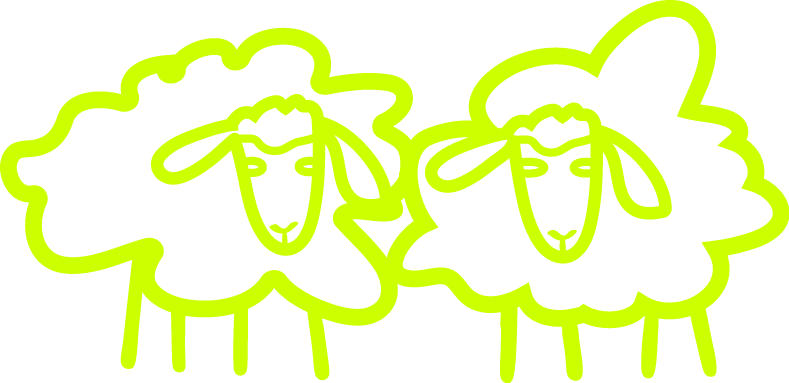 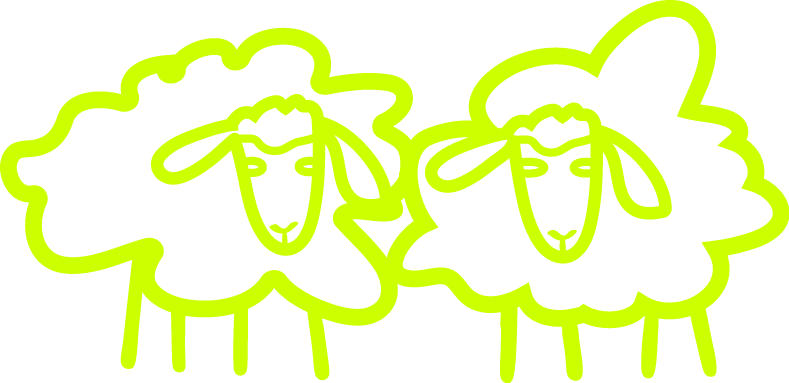 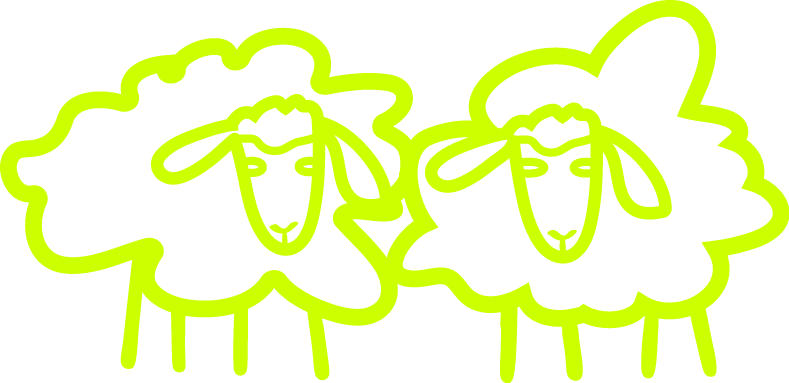 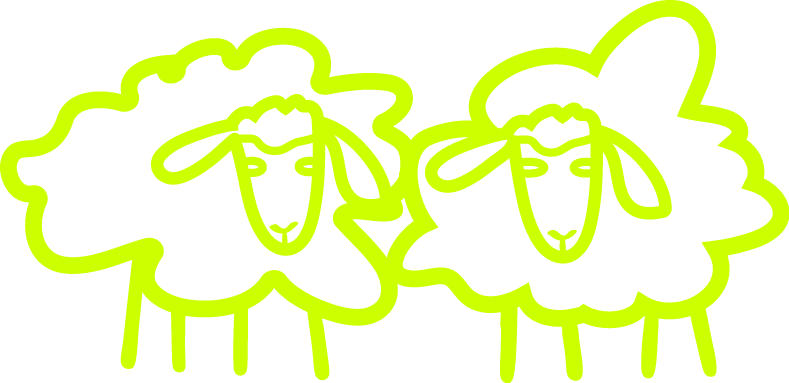 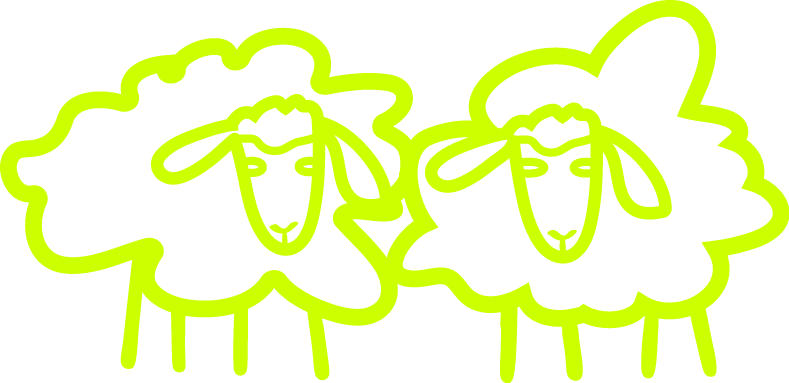 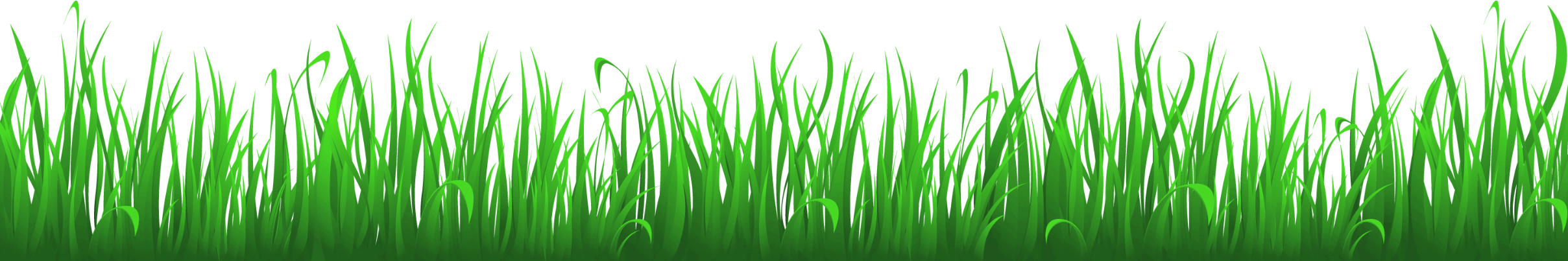 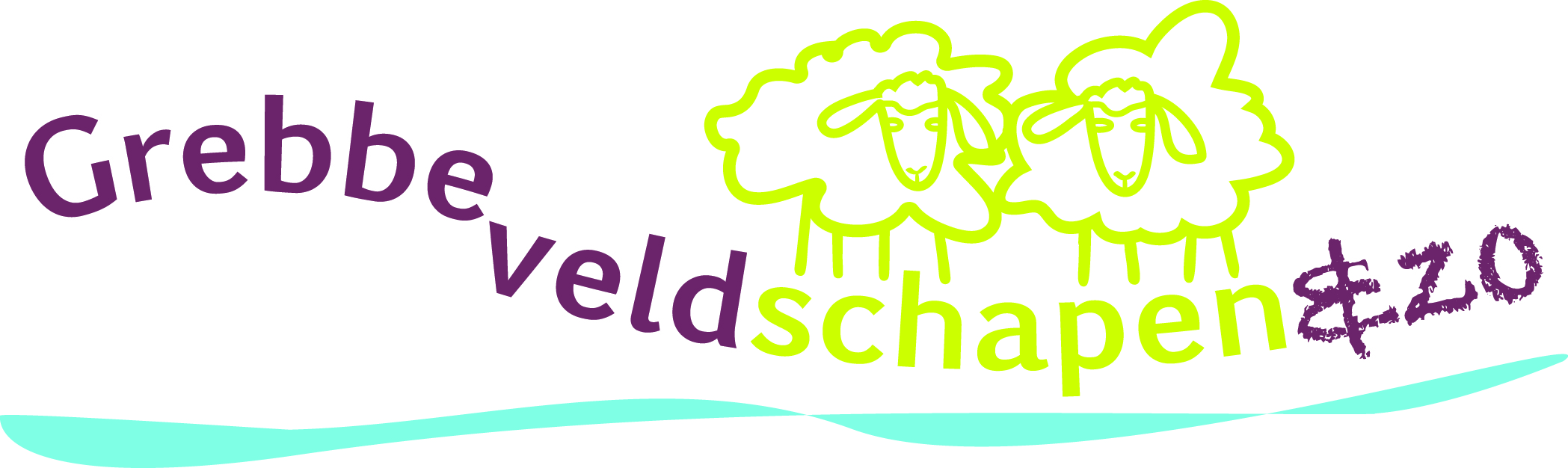 Hoe heet een:vaderschaap   moederschaap   babyschaap
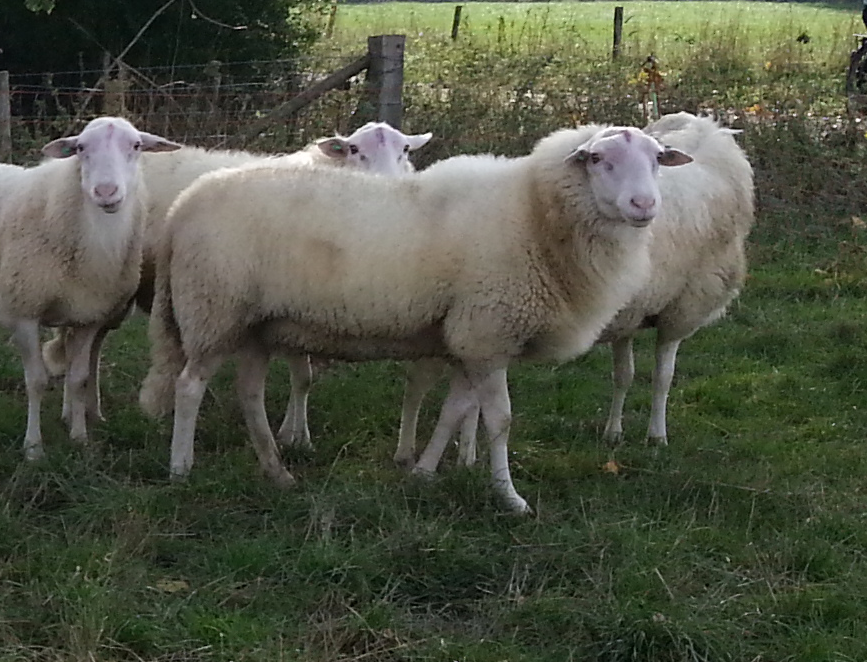 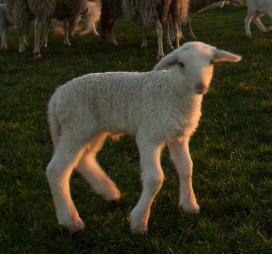 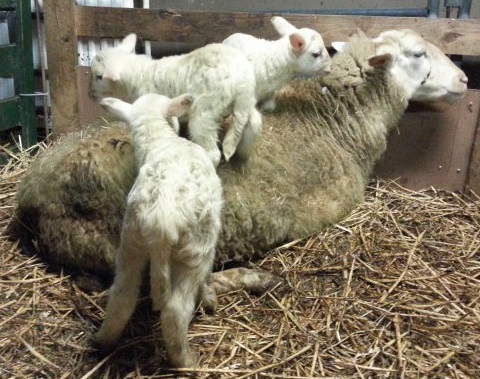 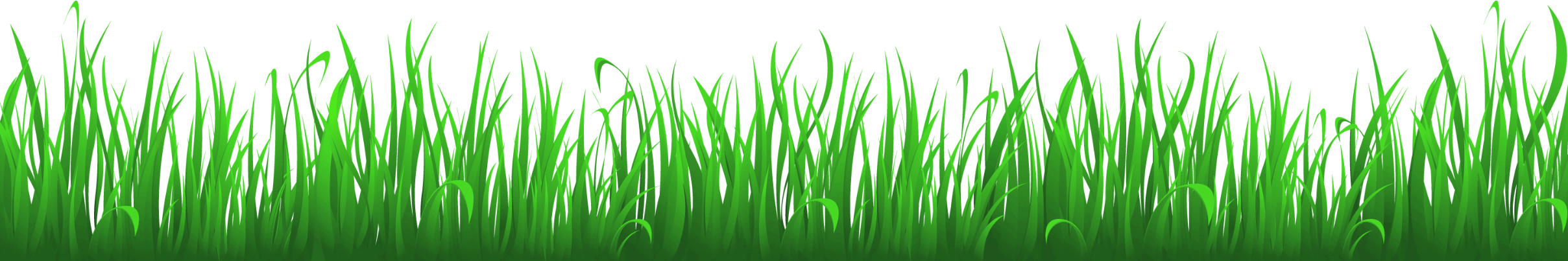 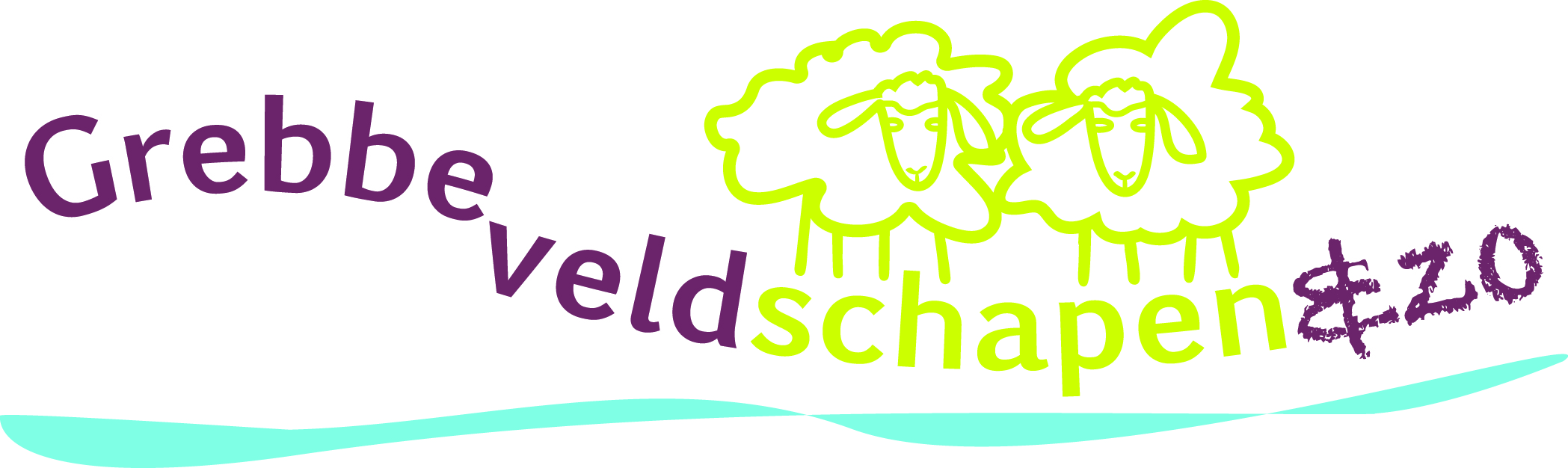 Het heet een:
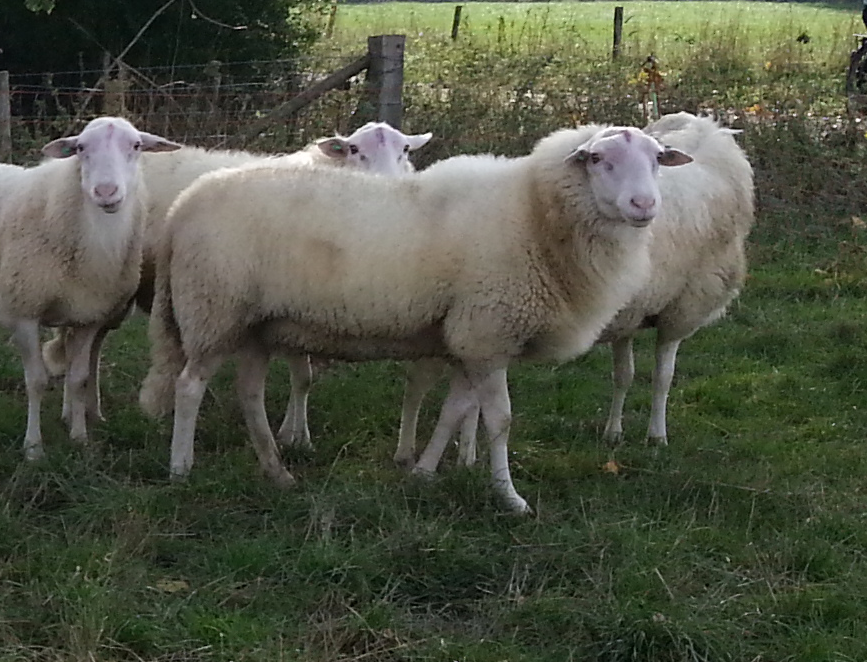 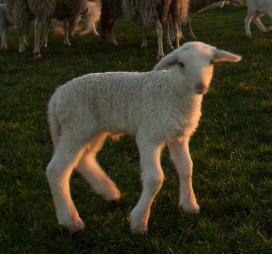 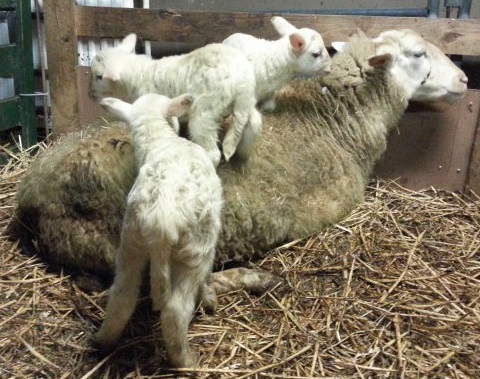 ram                          ooi                 lammetje
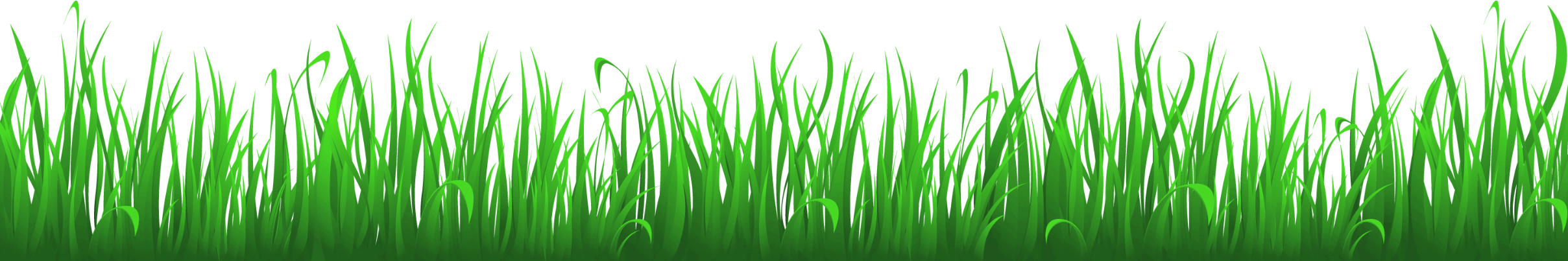 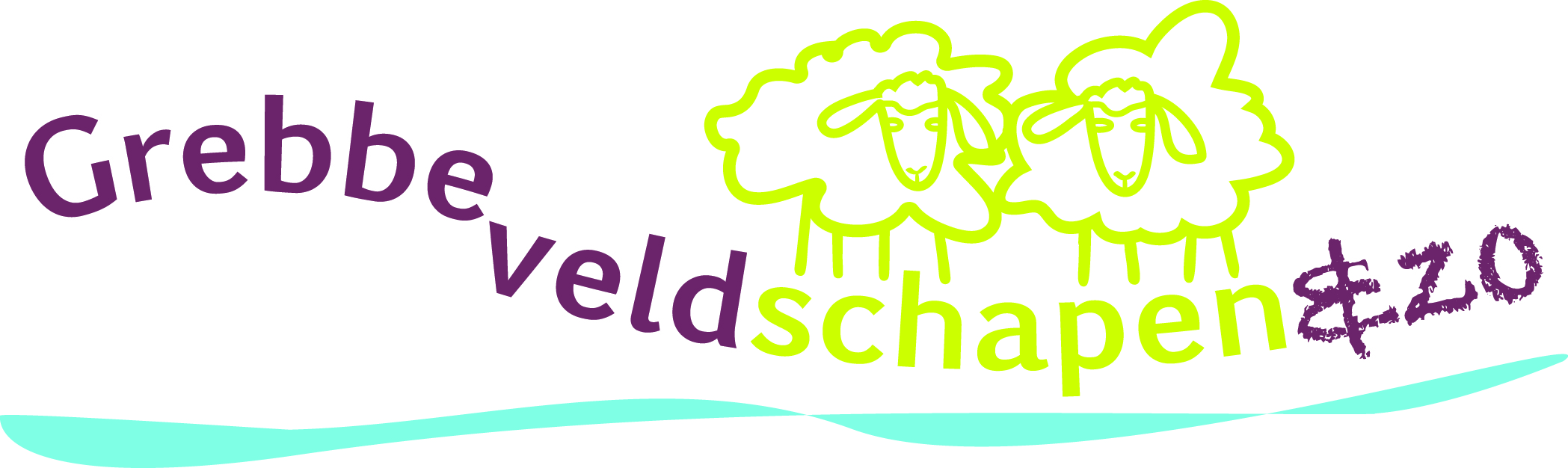 Welke producten levert een schaap?
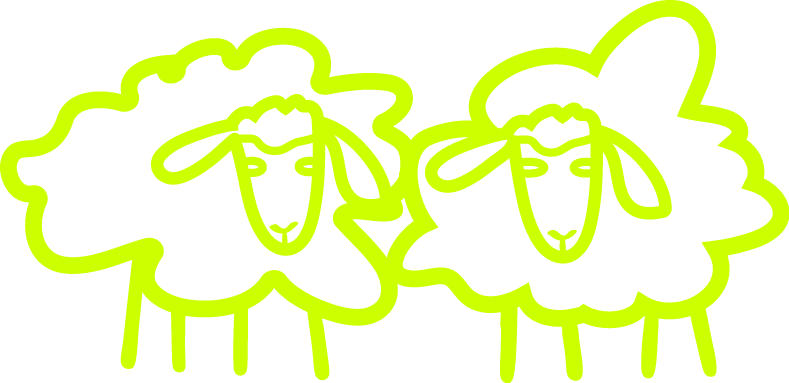 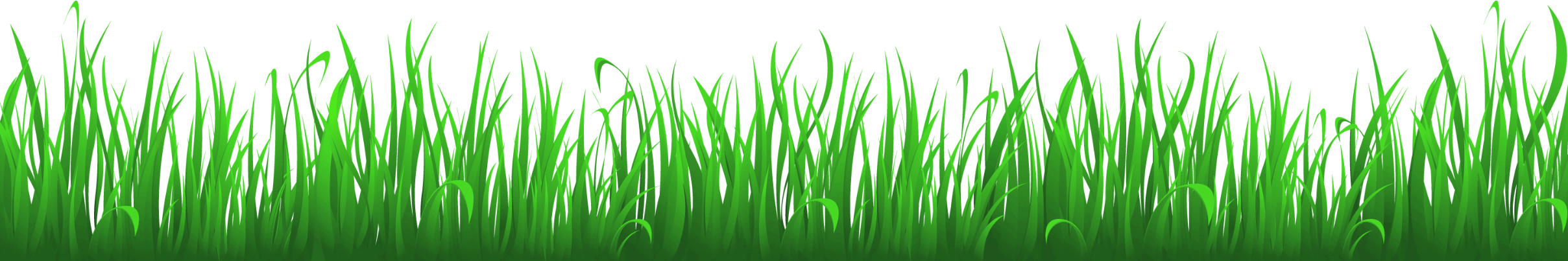 melk
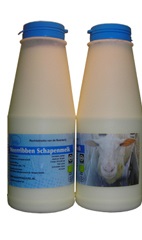 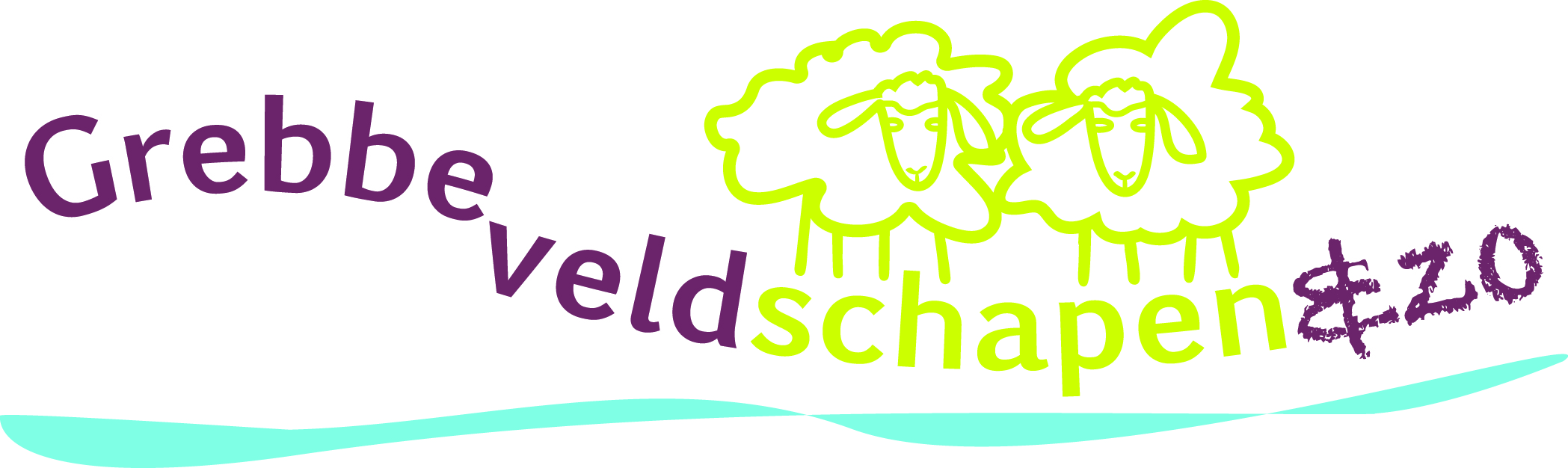 mest
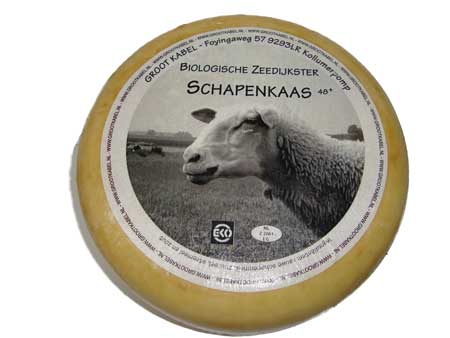 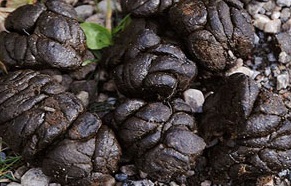 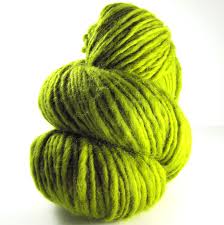 wol
vlees
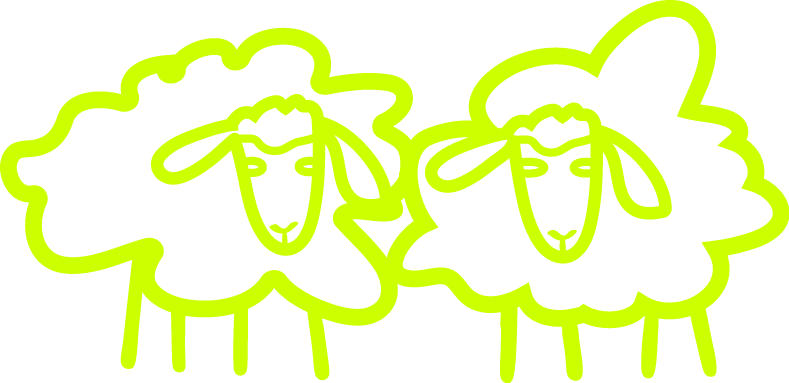 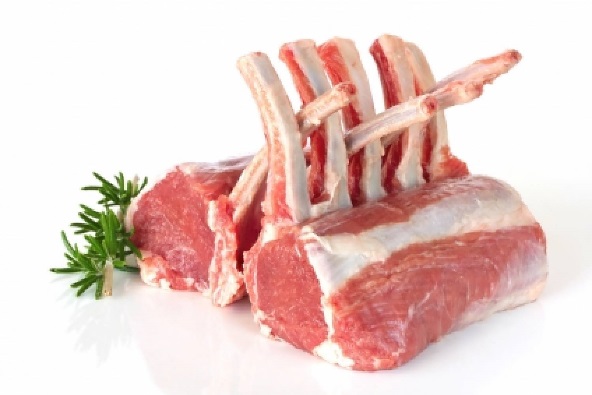 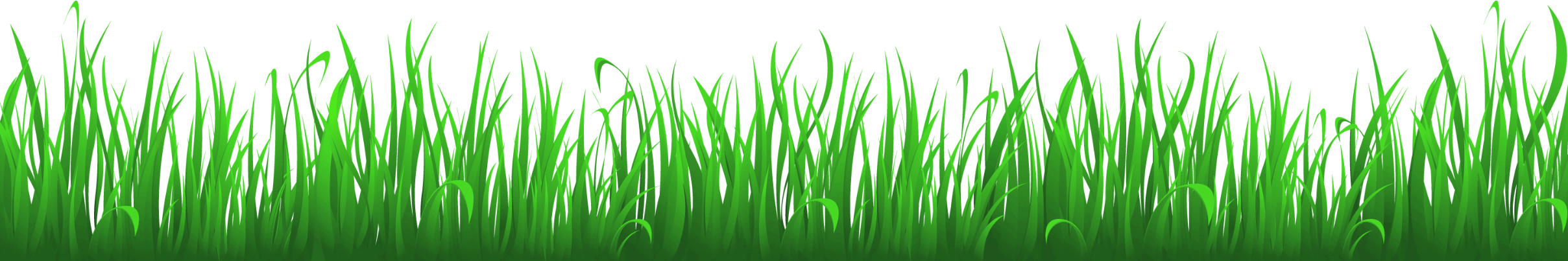 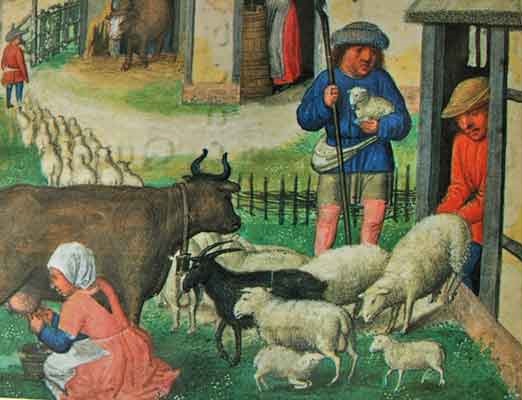 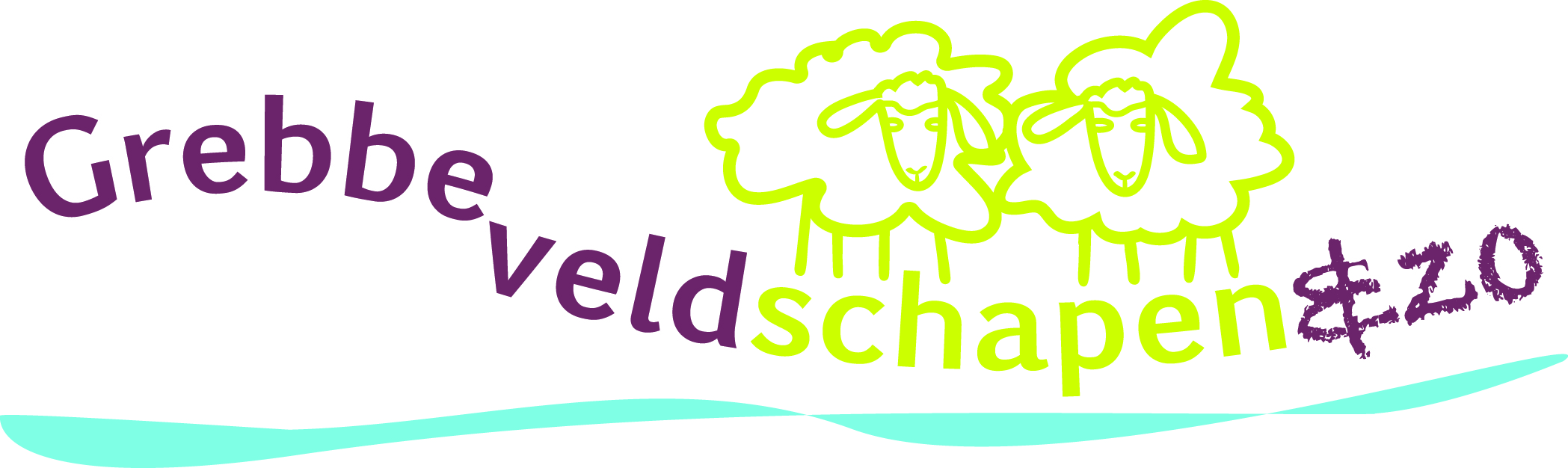 Middeleeuwen
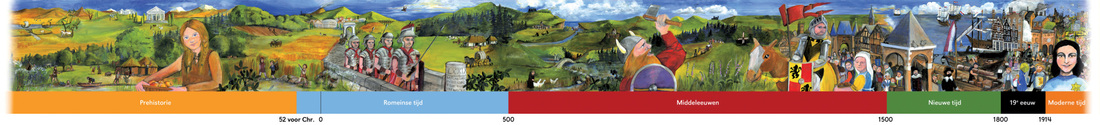 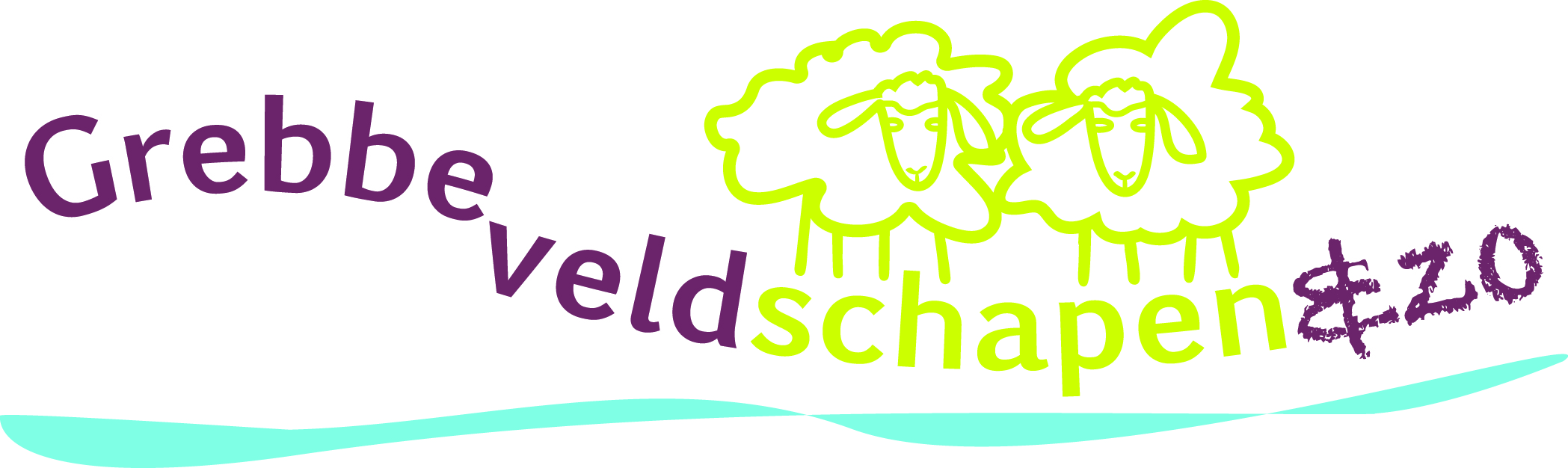 Wie hoedt de schapen?
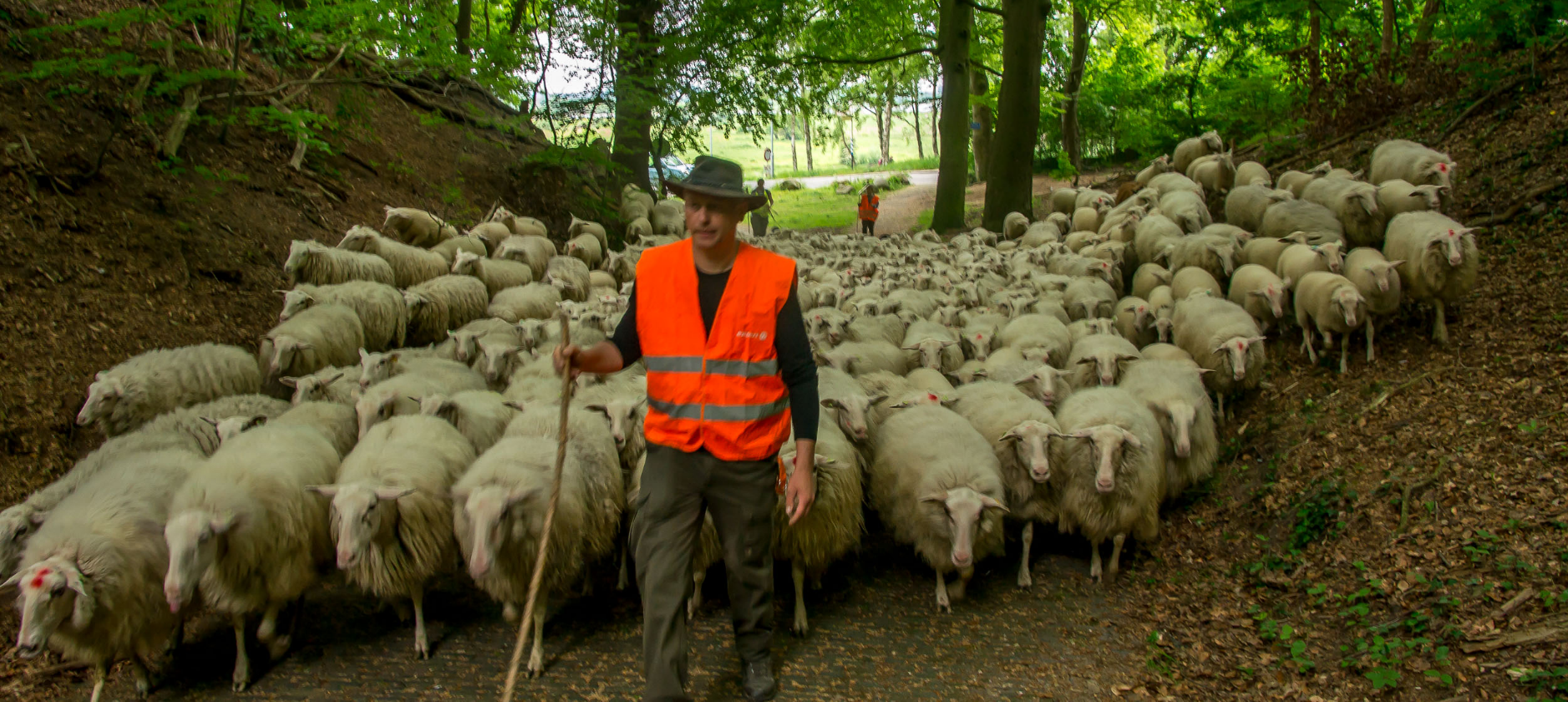 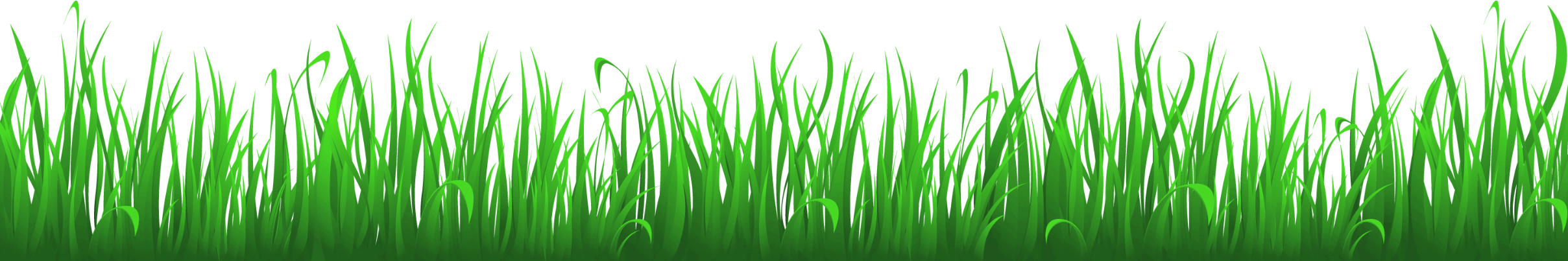 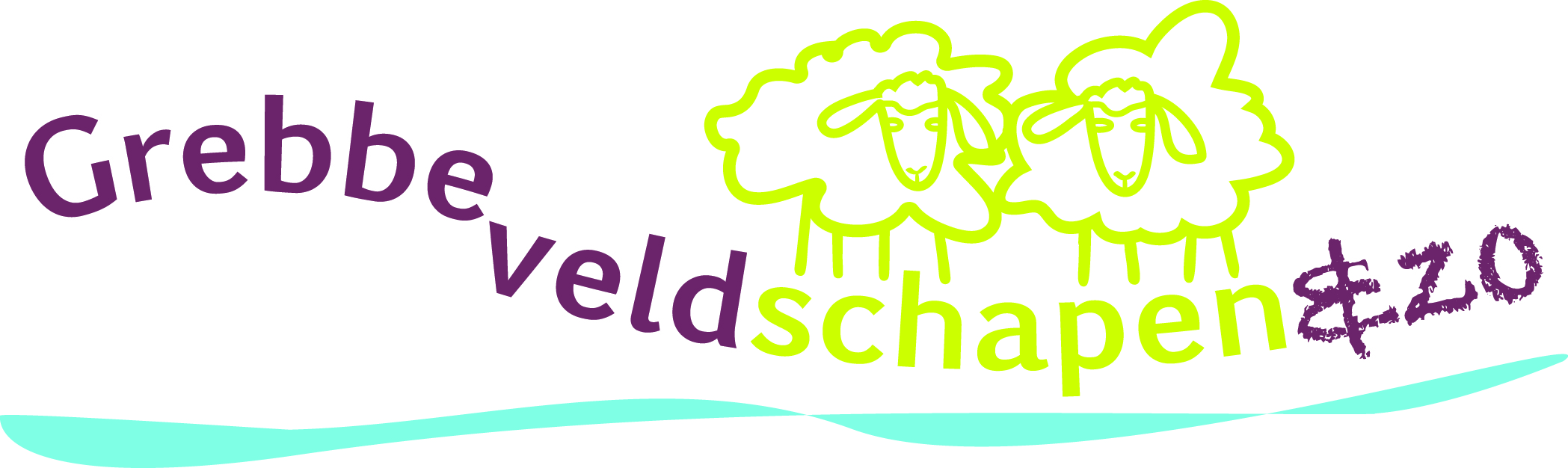 Heideschaap
Weideschaap
Kijk eens naar:
Poten
Licht/zwaar
Welke loopt meer?
Welke zit in de kudde?
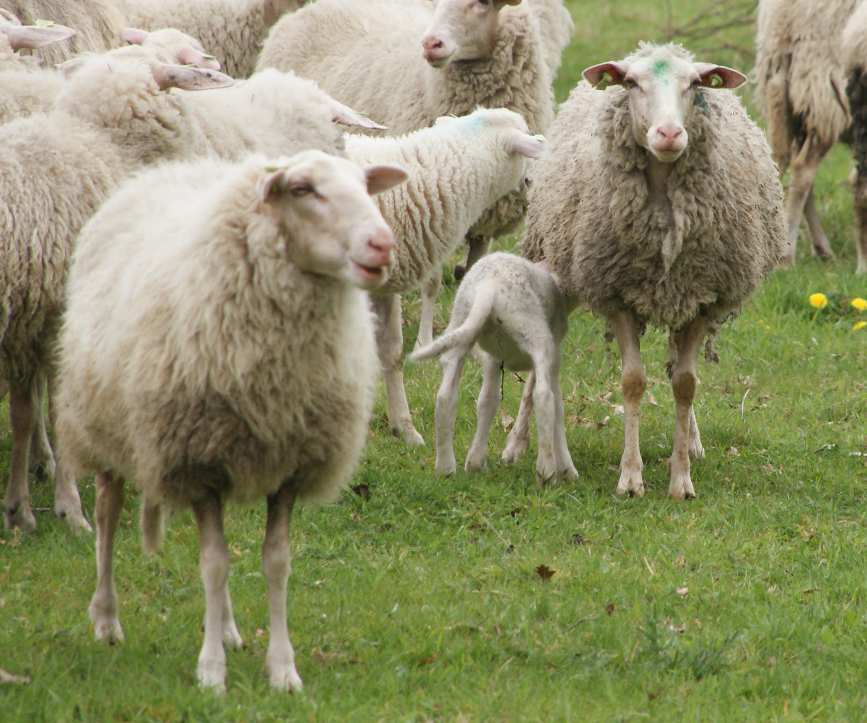 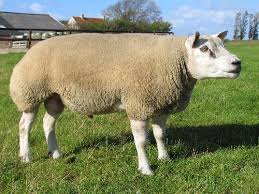 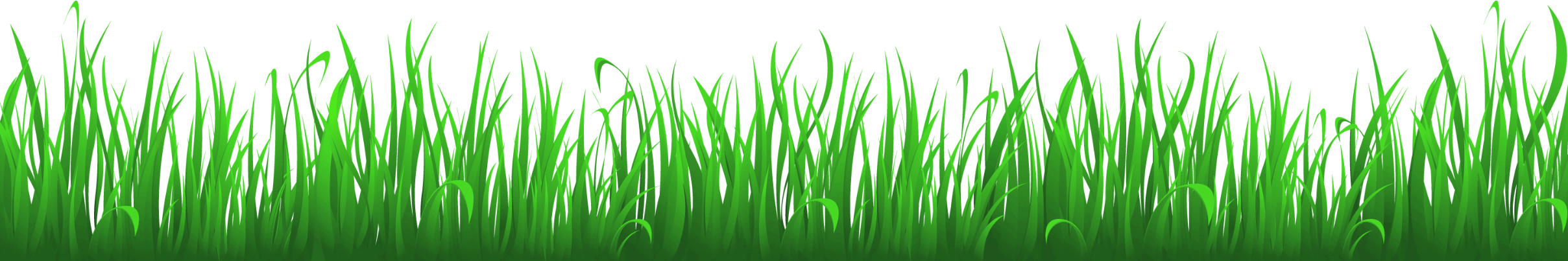 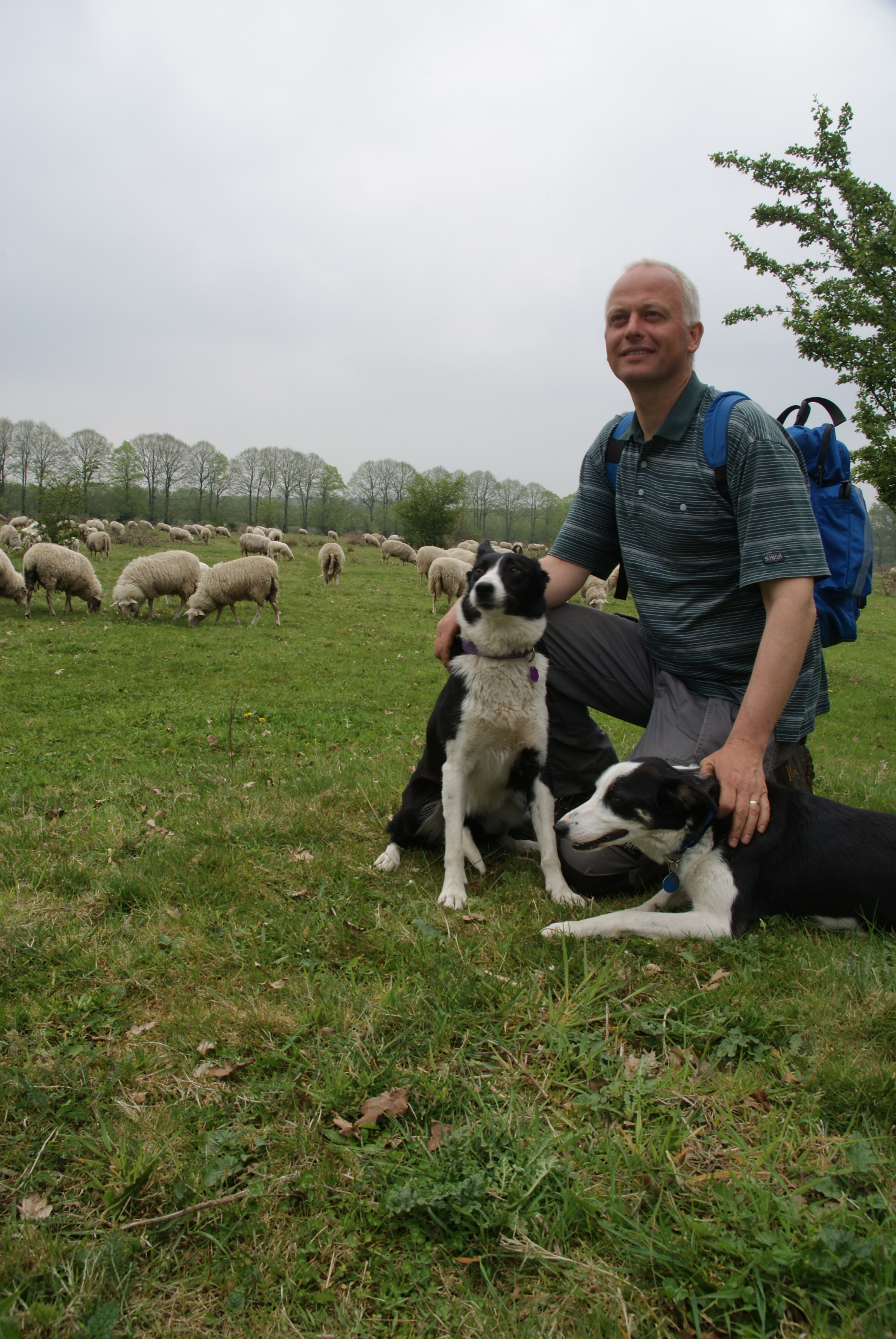 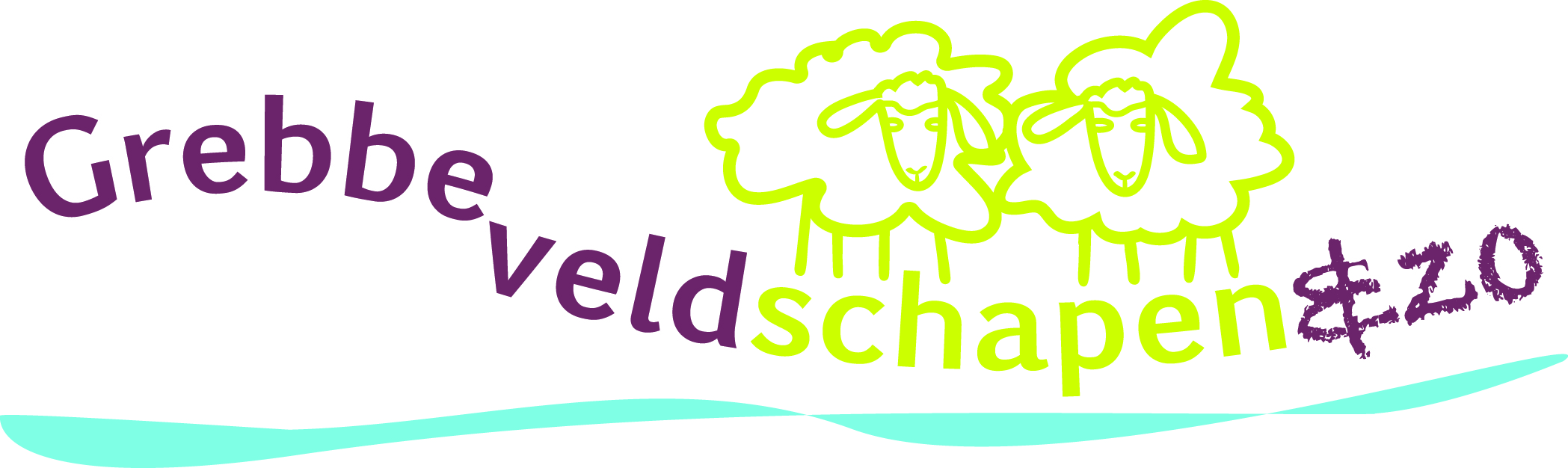 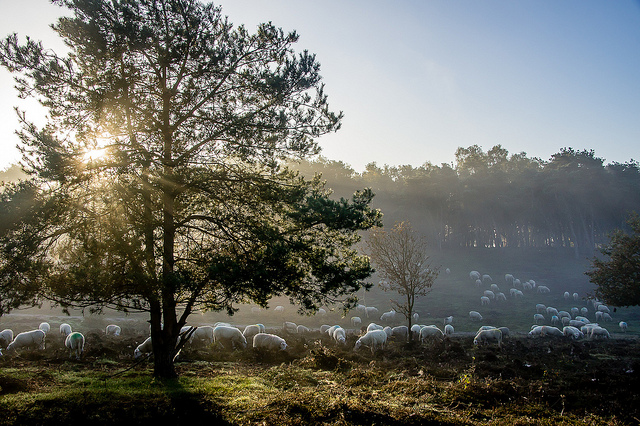 Heideschaap als  grasmaaier
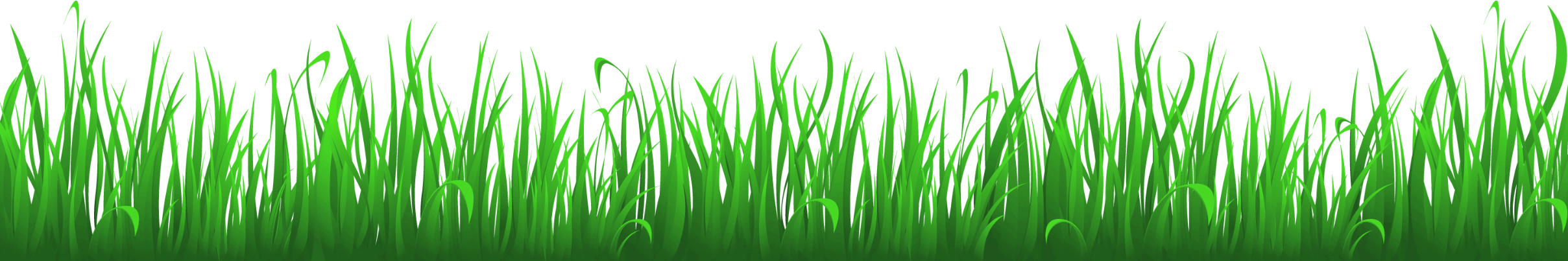 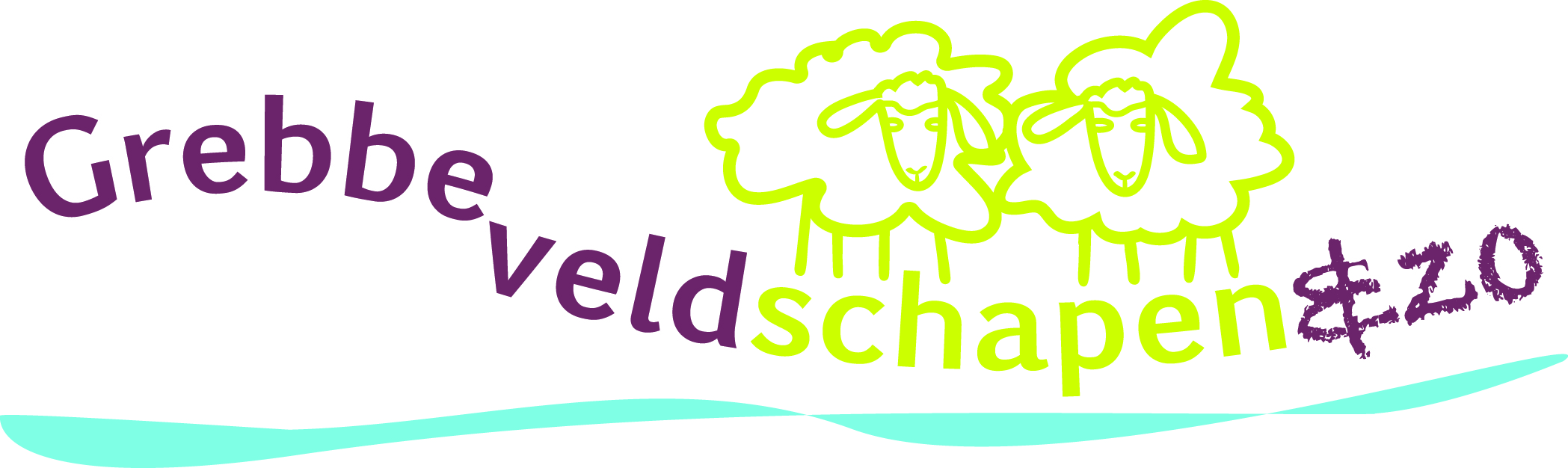 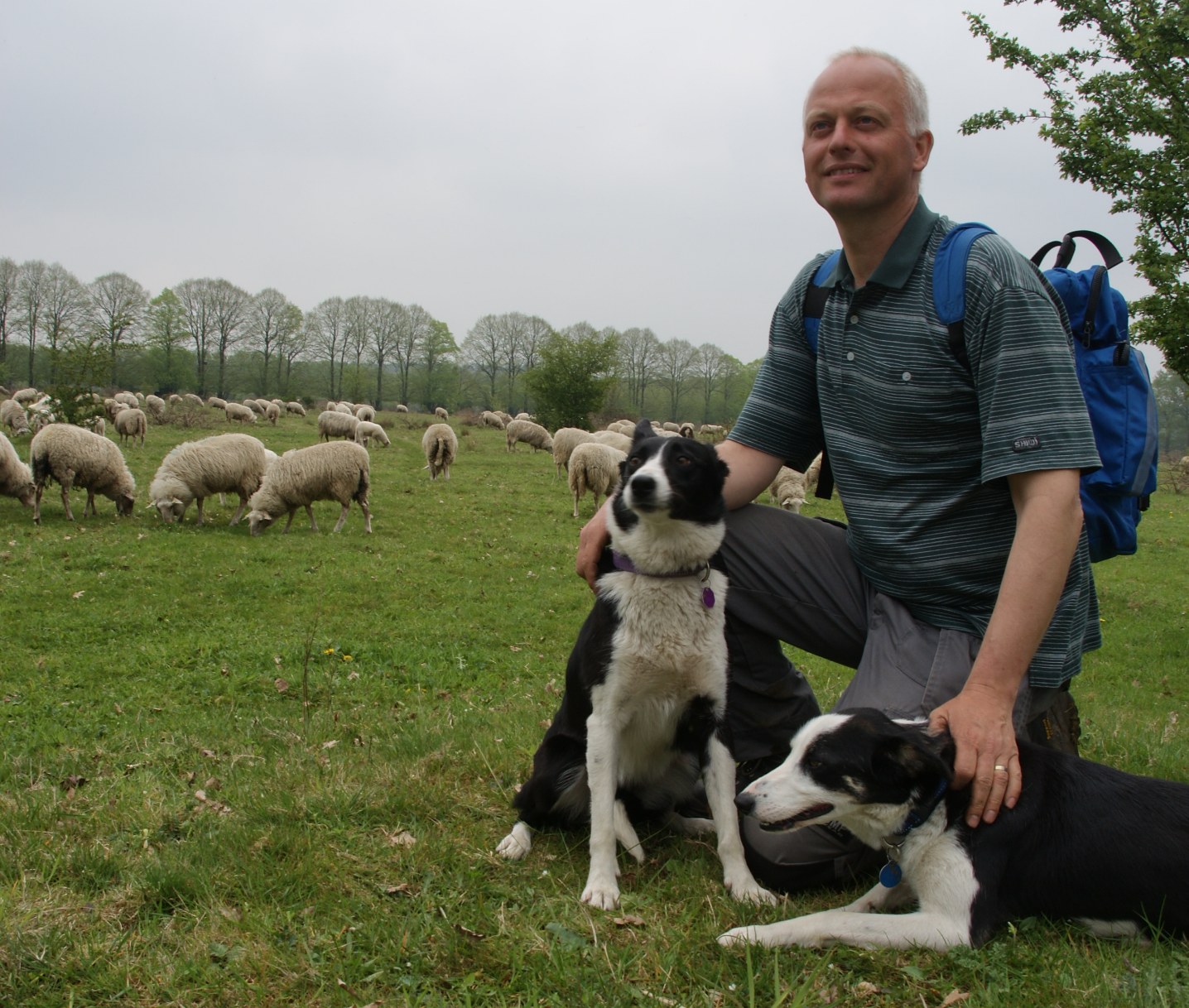 Hulpjes van de herder
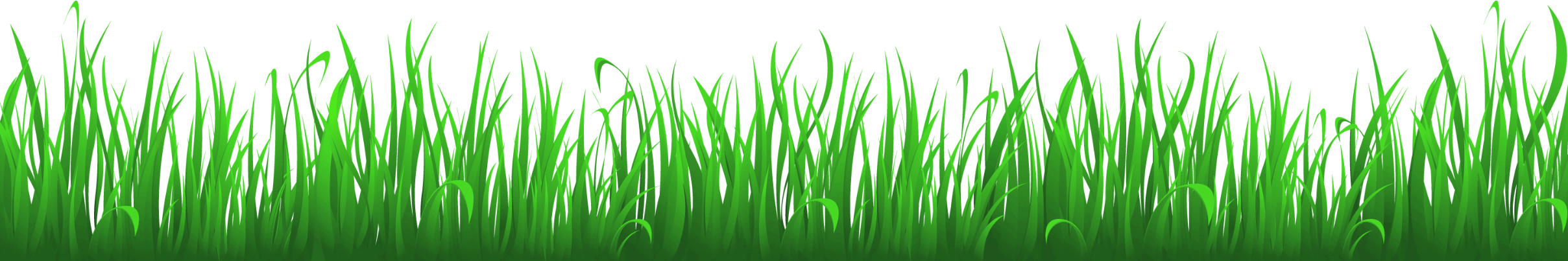 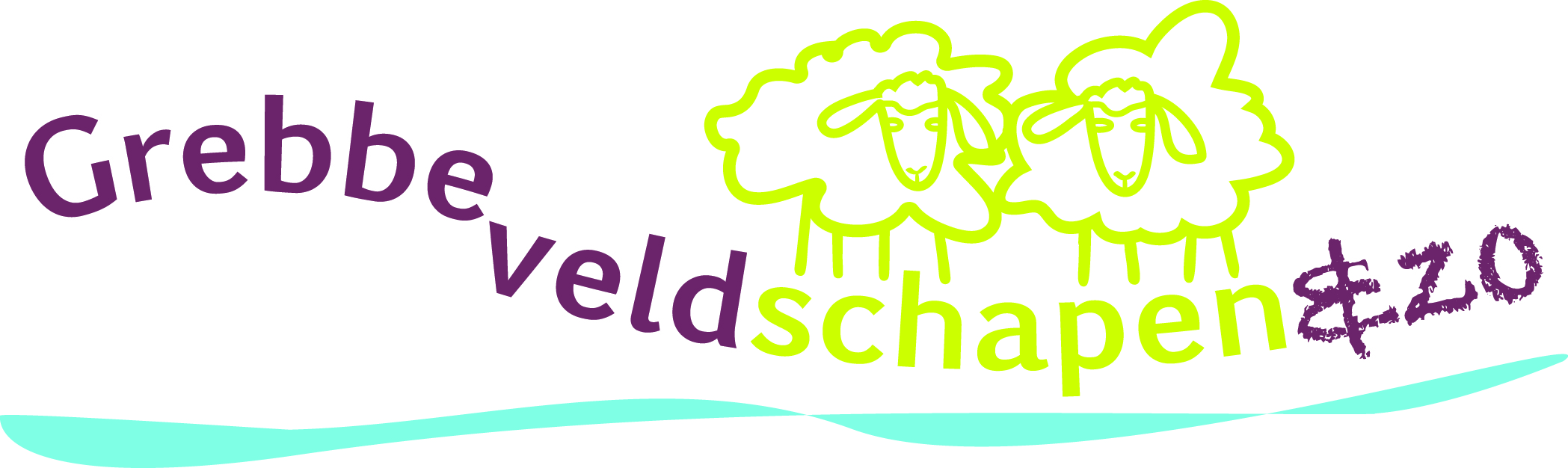 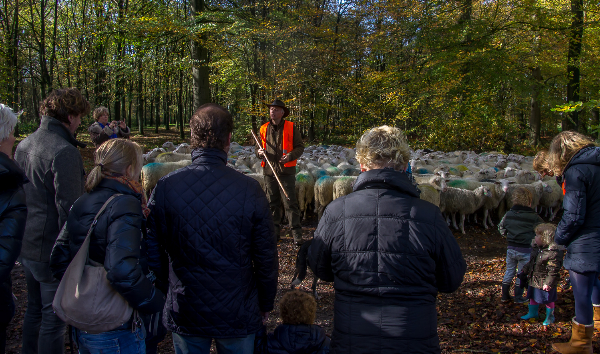 Hoe gaat het in het echt?Dat zie je bij je bezoek aan de kudde
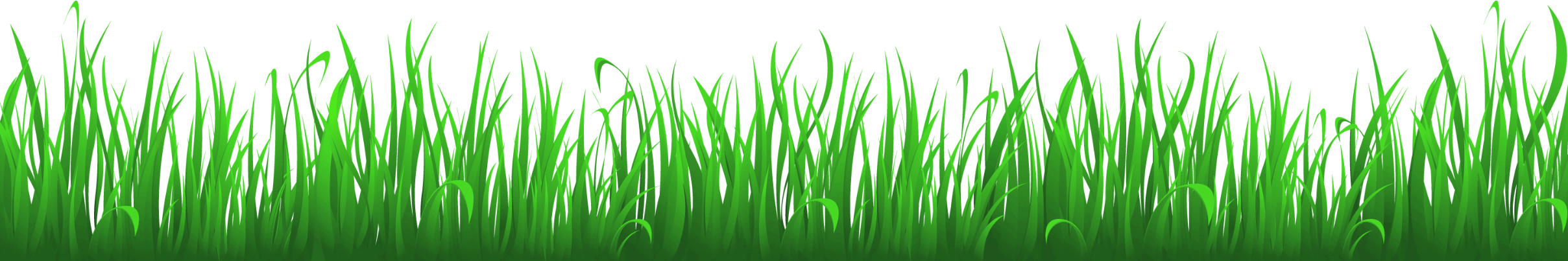 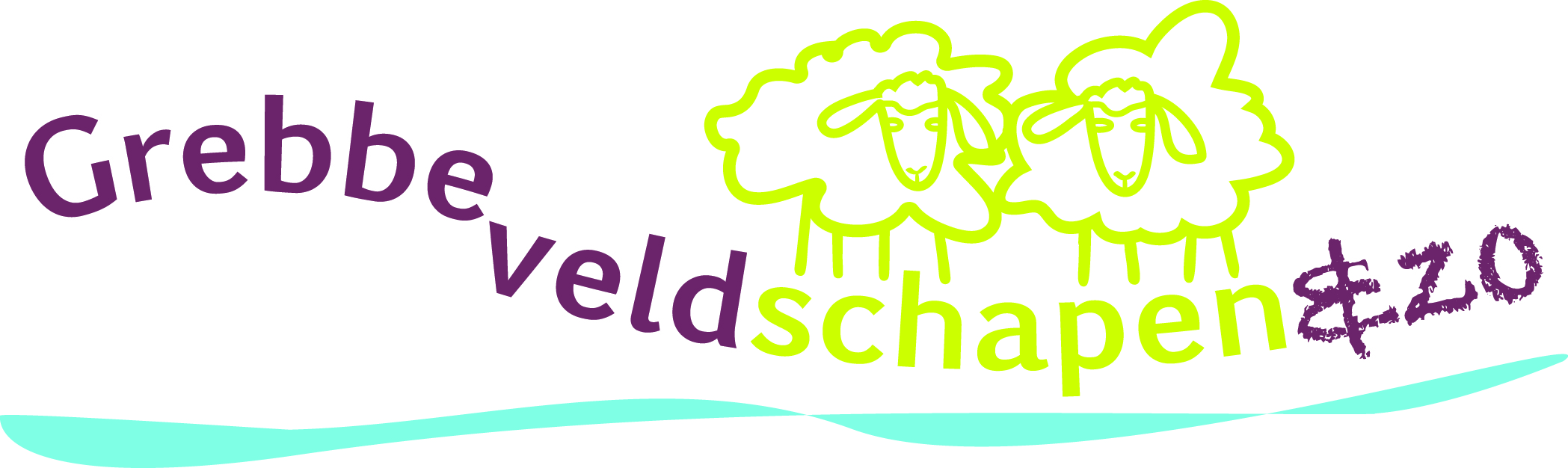 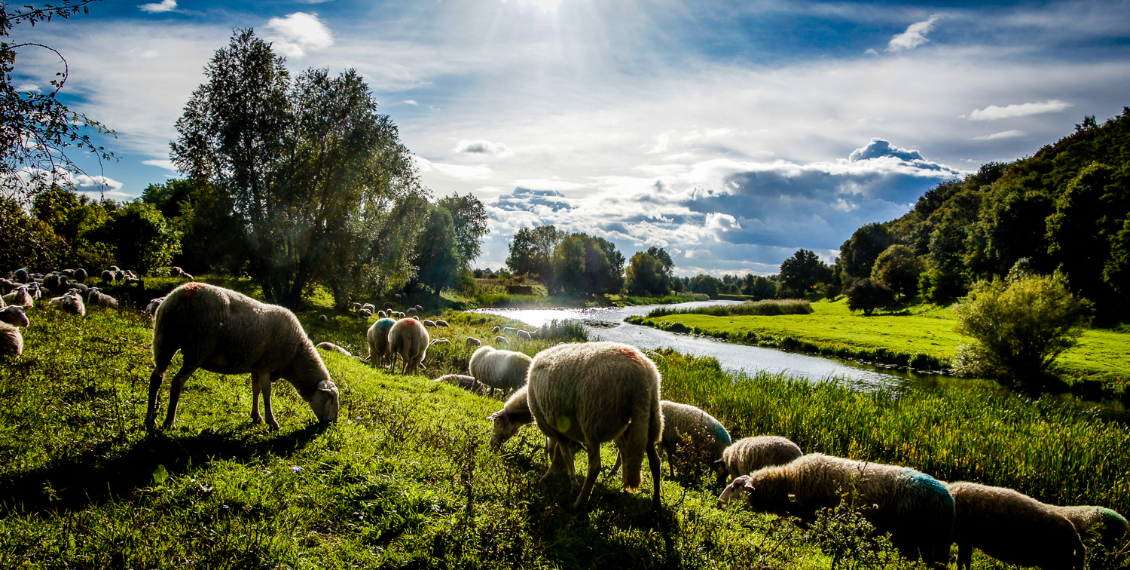 Schaapskudde of maaimachine?Welke is zwaarder?Welke is sneller?Welke kan het dichtste om de bomen het gras kort maken?
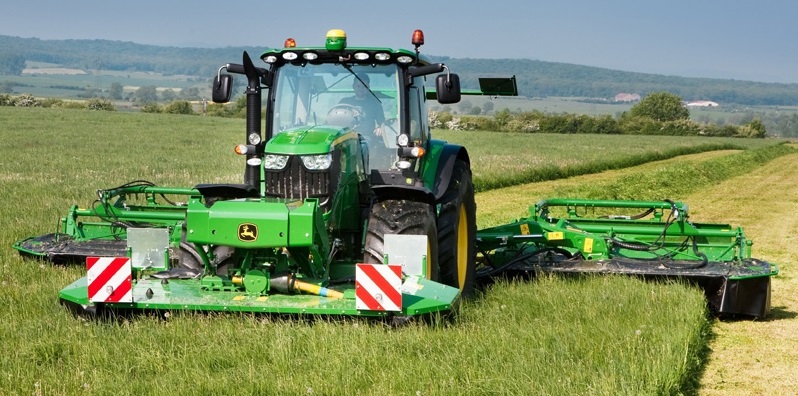 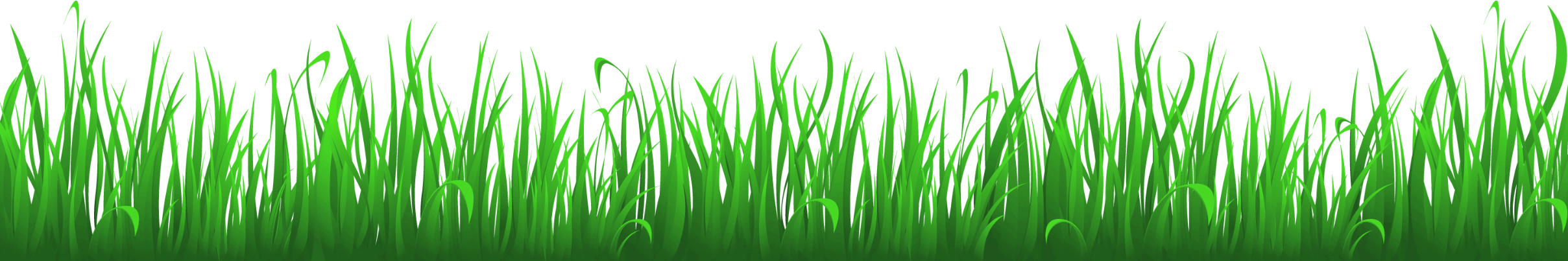 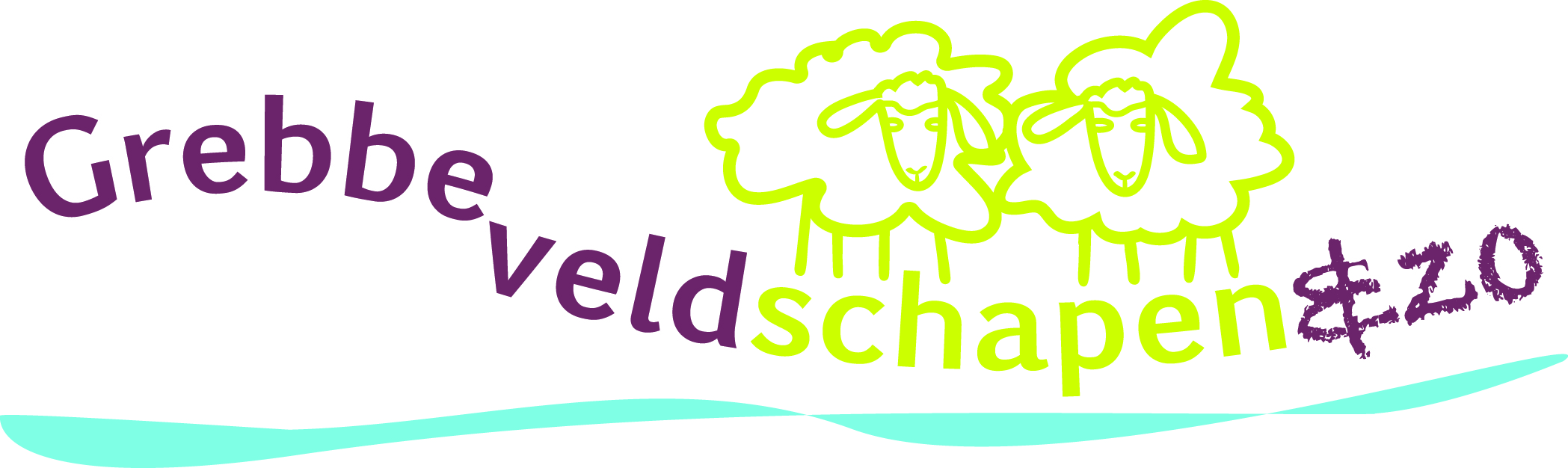 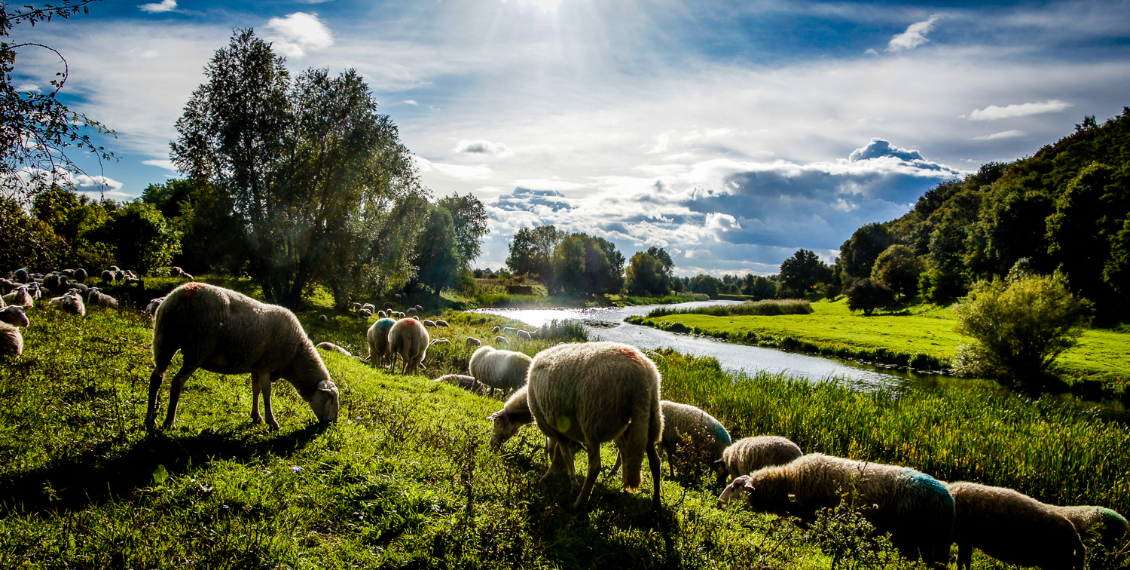 Schaapskudde of maaimachine?Wat is nodig om een sloot over te steken?Welke is stiller?Welke is schoner?Hoe ziet het er na afloop uit?
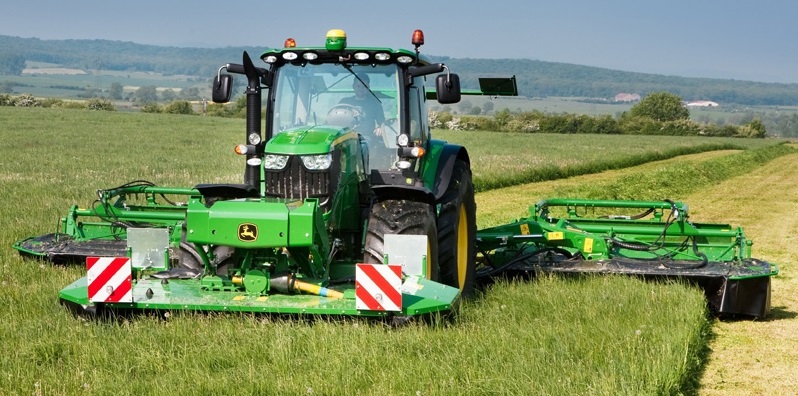 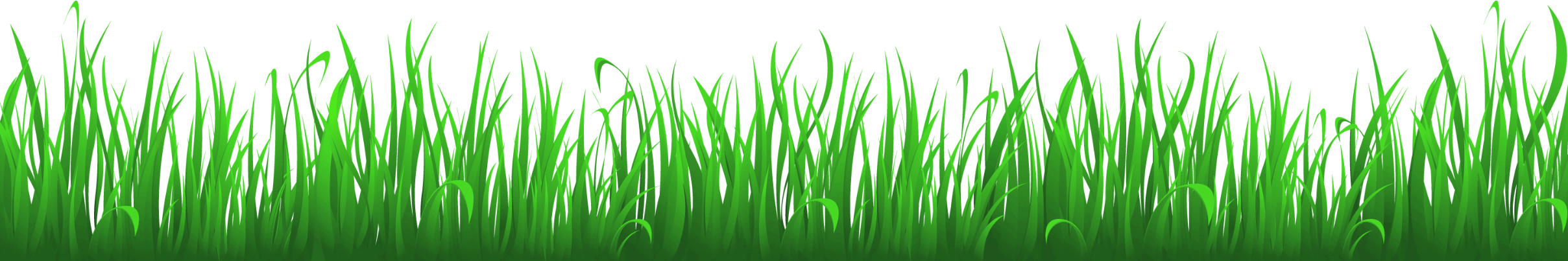 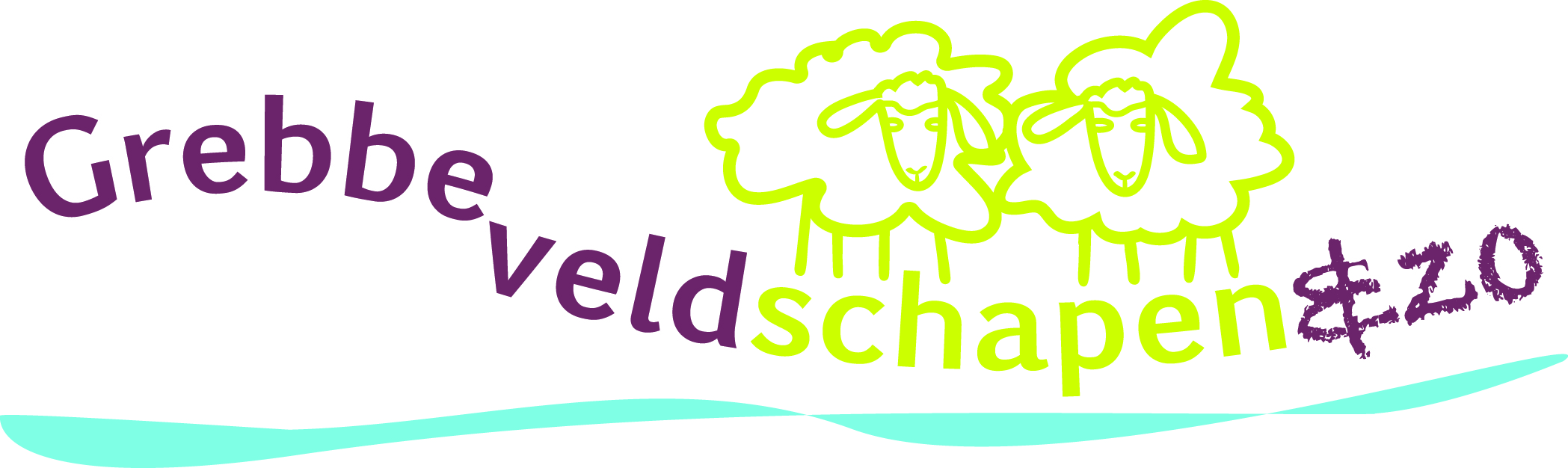 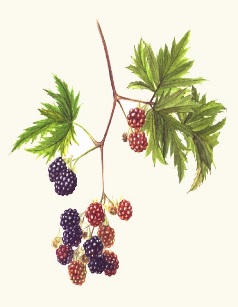 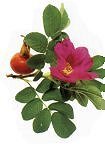 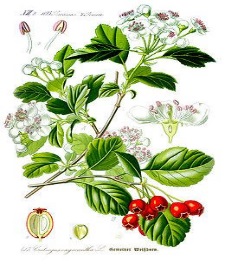 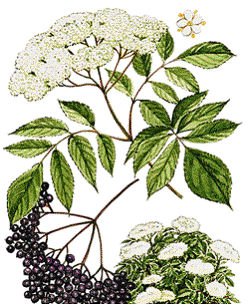 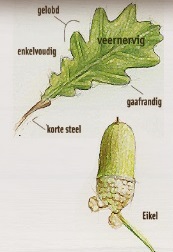 vlier	            roos	braam	     meidoorn              jonge eik
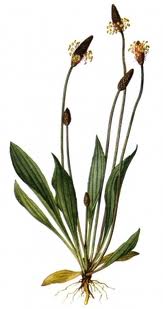 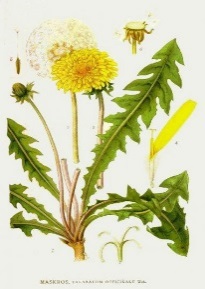 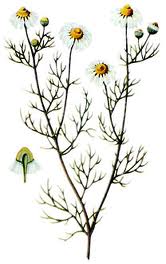 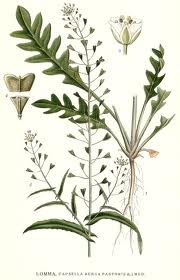 Wat vindenschapen lekker?Gras natuurlijk! Maar ook:
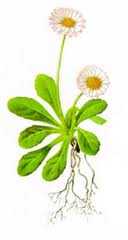 herderstasje   weegbree          paardenbloem	     madeliefje         kamille
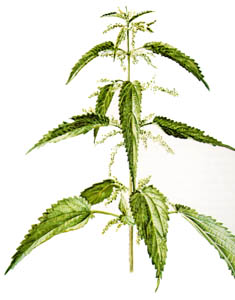 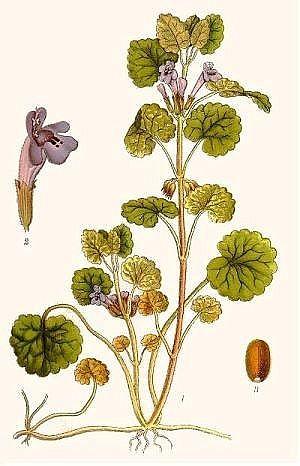 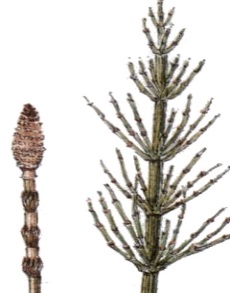 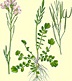 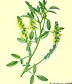 heermoes        brandnetel        pinksterbloem          klaver	              hondsdraf
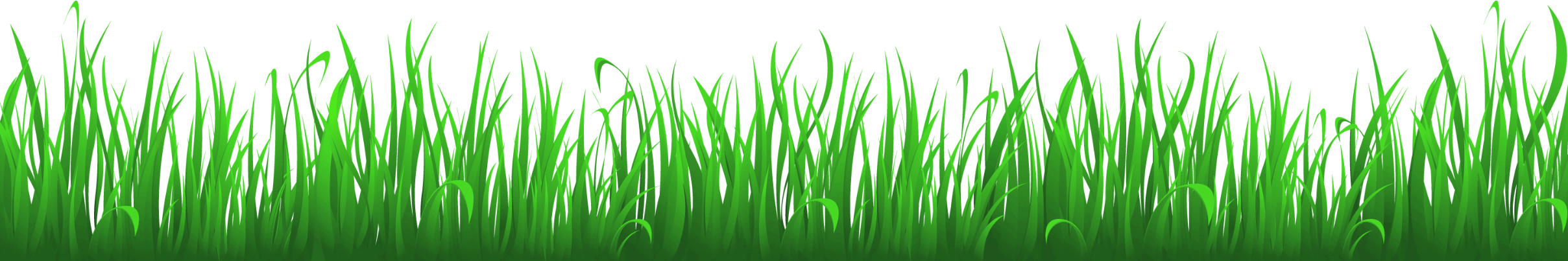 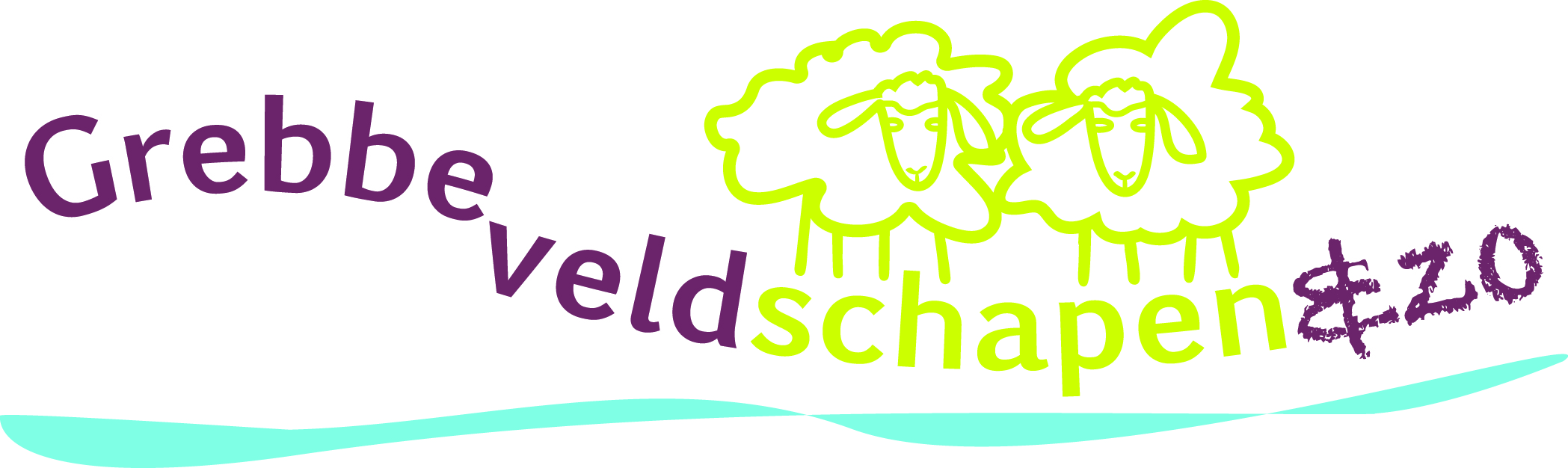 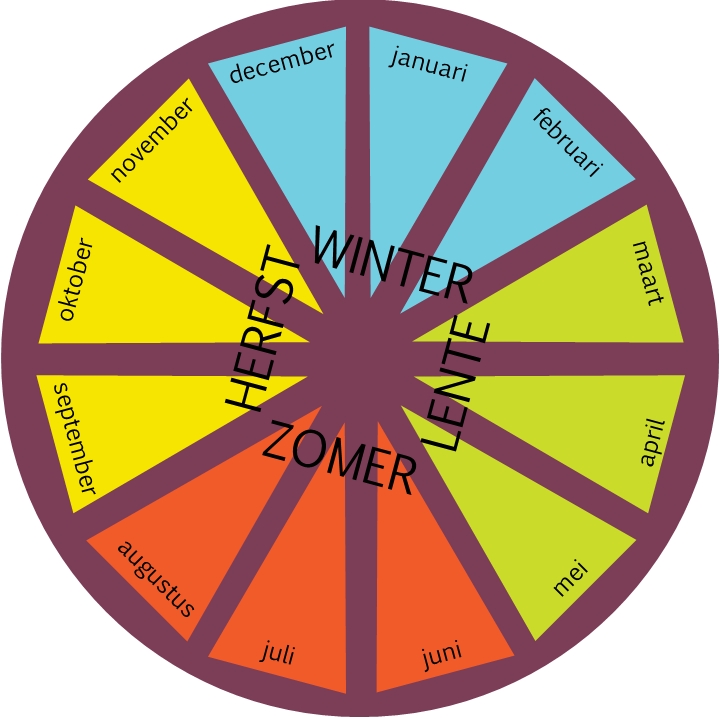 Jaarkalender
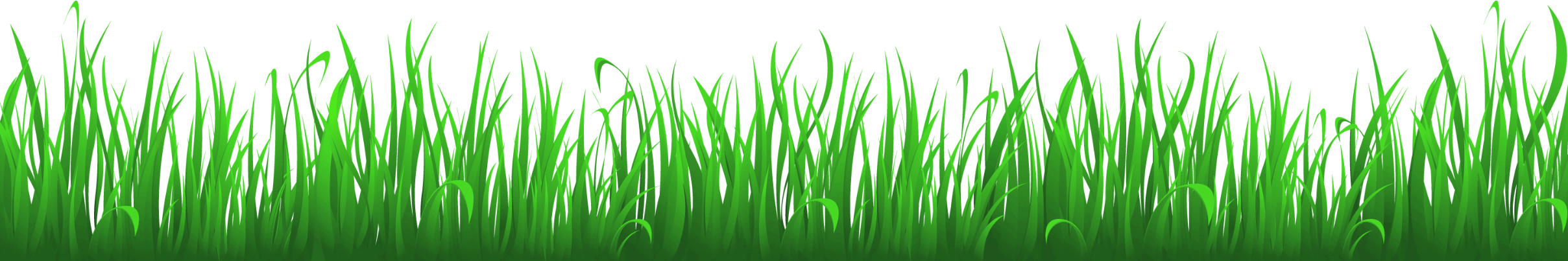 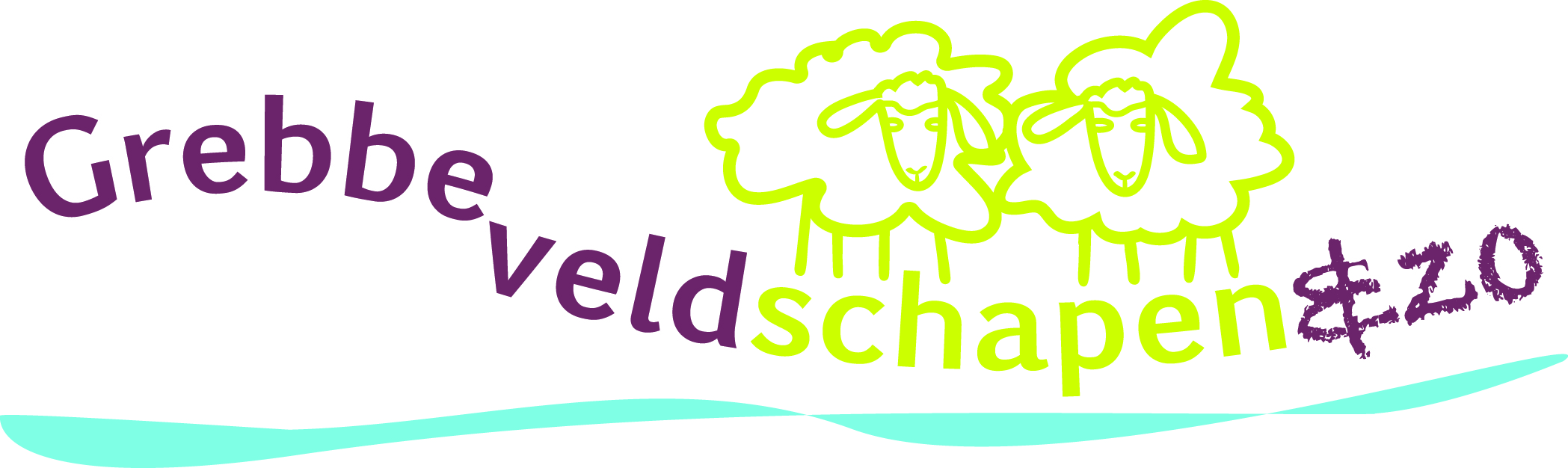 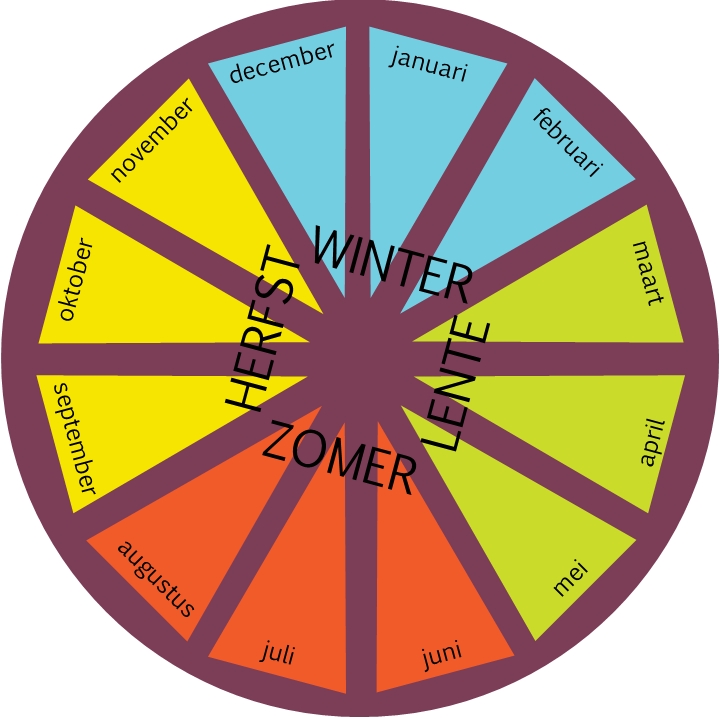 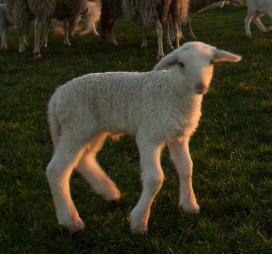 Jaarkalenderjanuari-maart:lammertijd
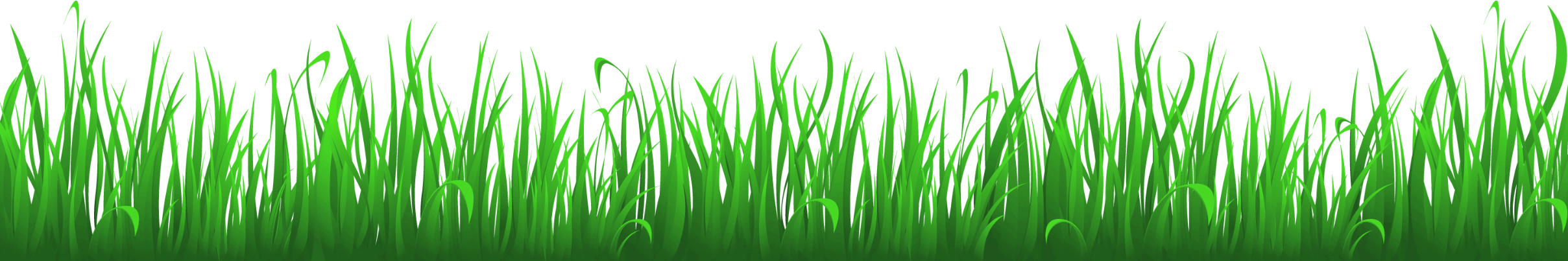 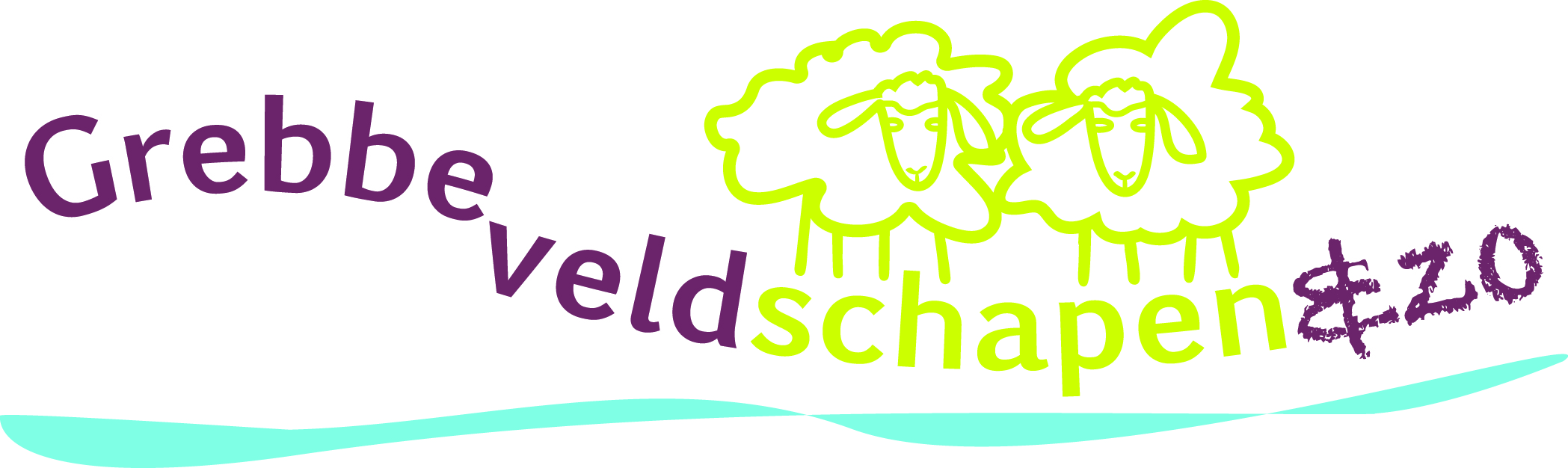 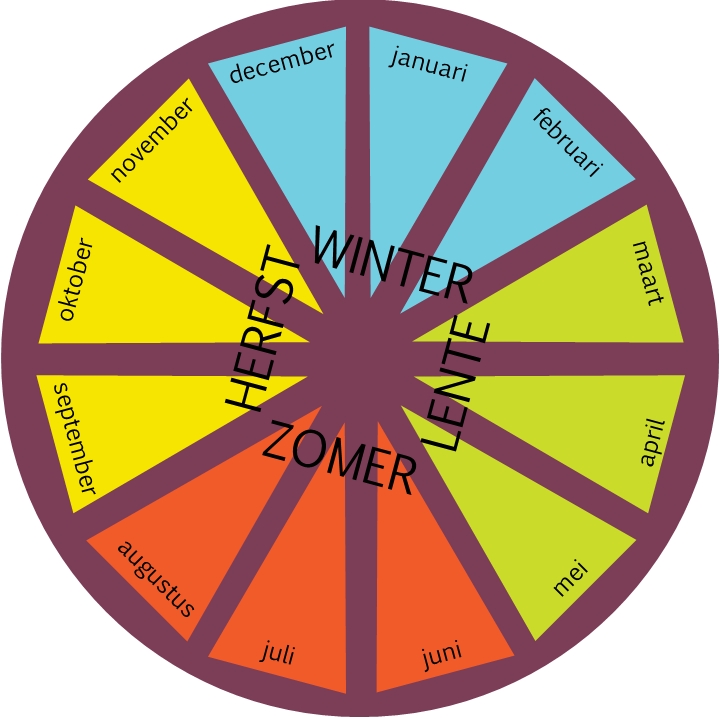 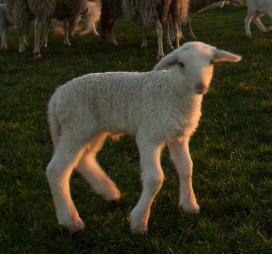 Jaarkalenderapril:de kudde gaat weer uit grazen
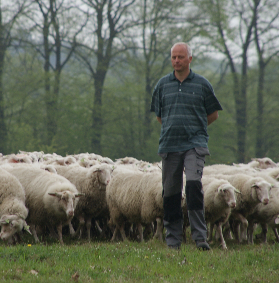 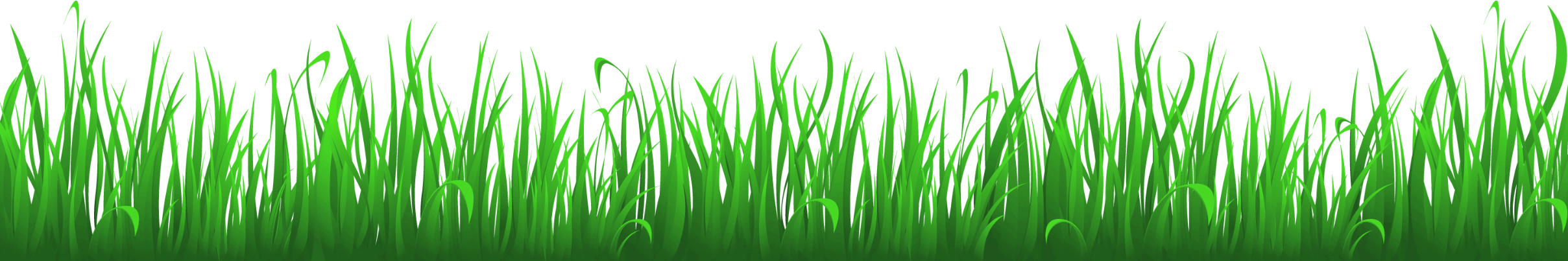 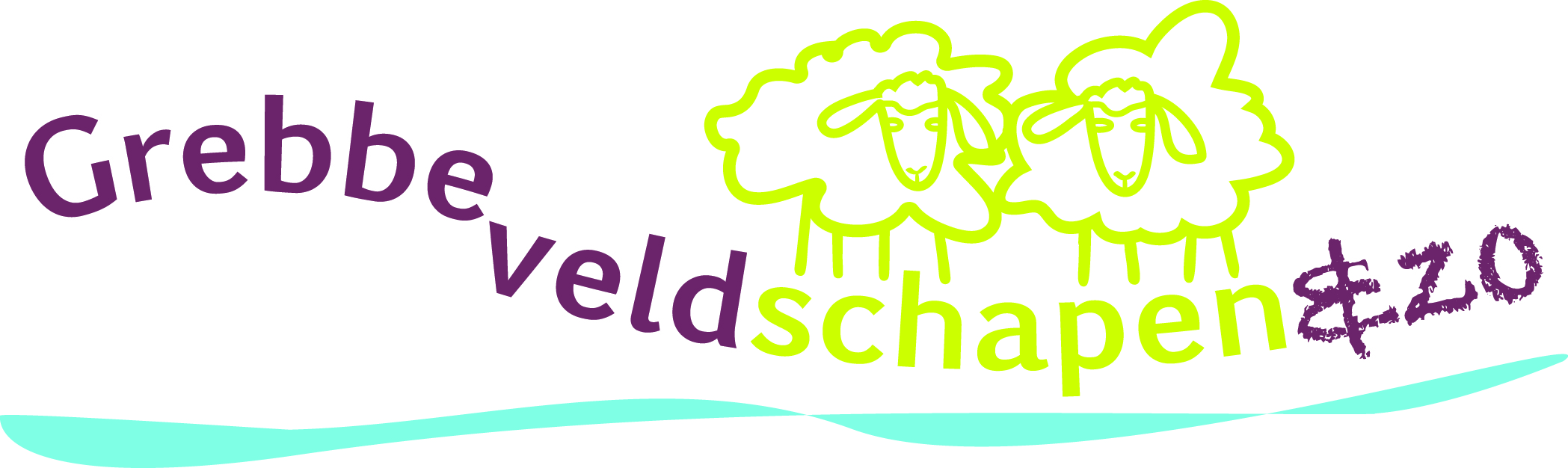 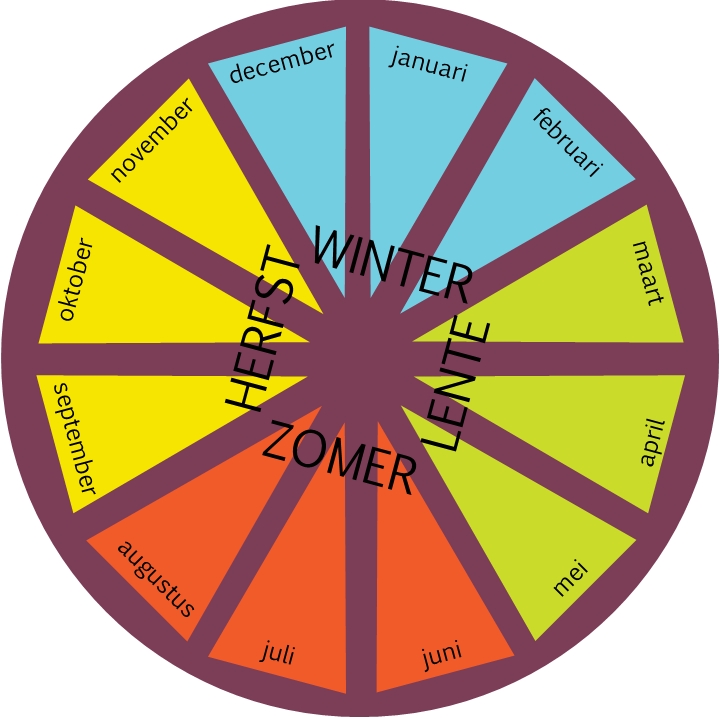 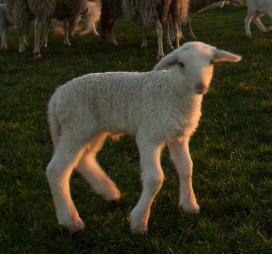 Jaarkalenderjuni:de schapen worden geschoren
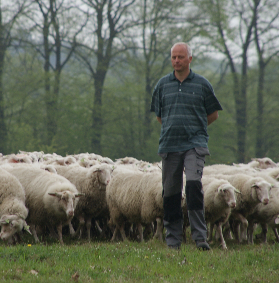 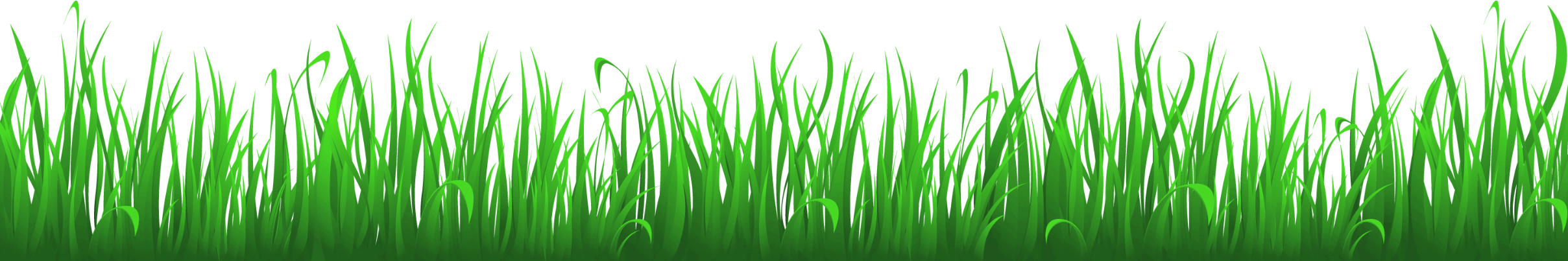 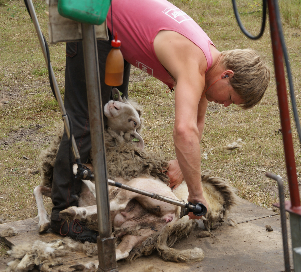 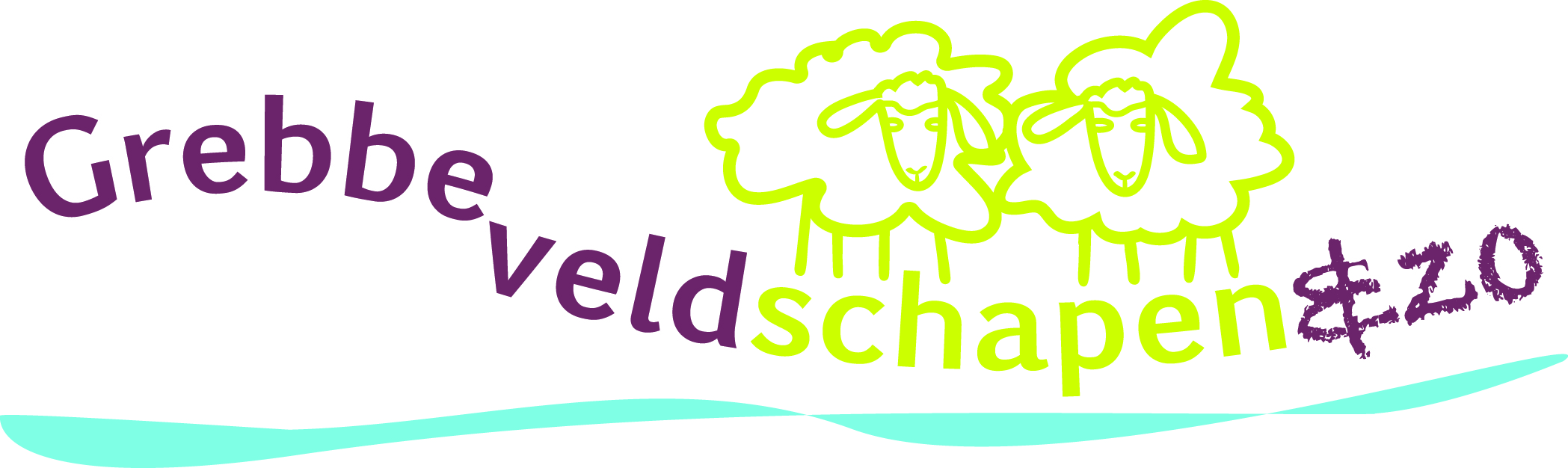 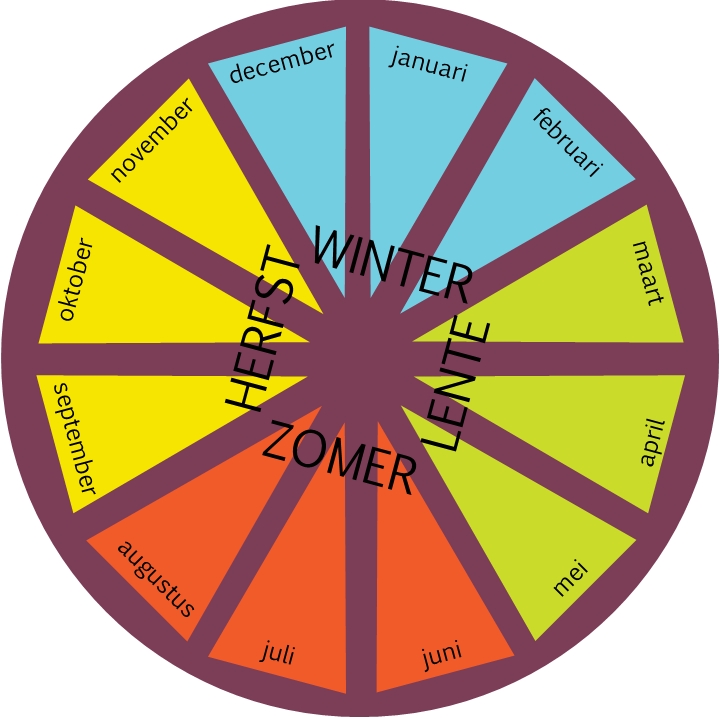 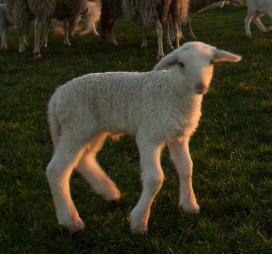 Jaarkalenderseptember-oktober:de rammen mogen weer dekken
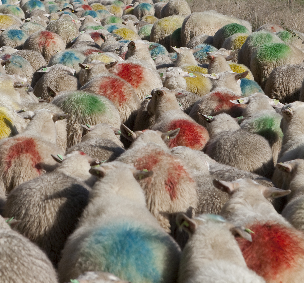 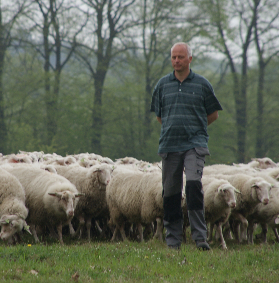 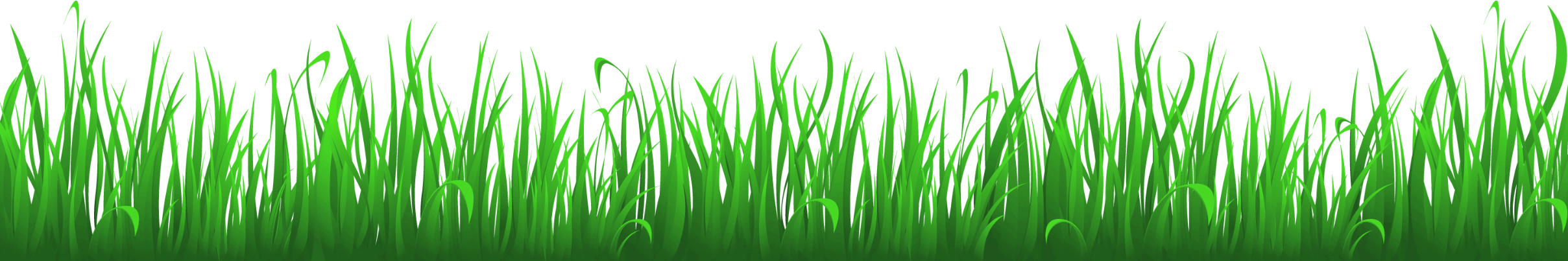 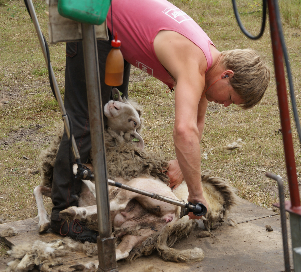 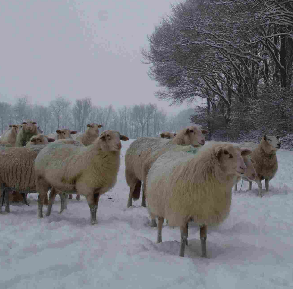 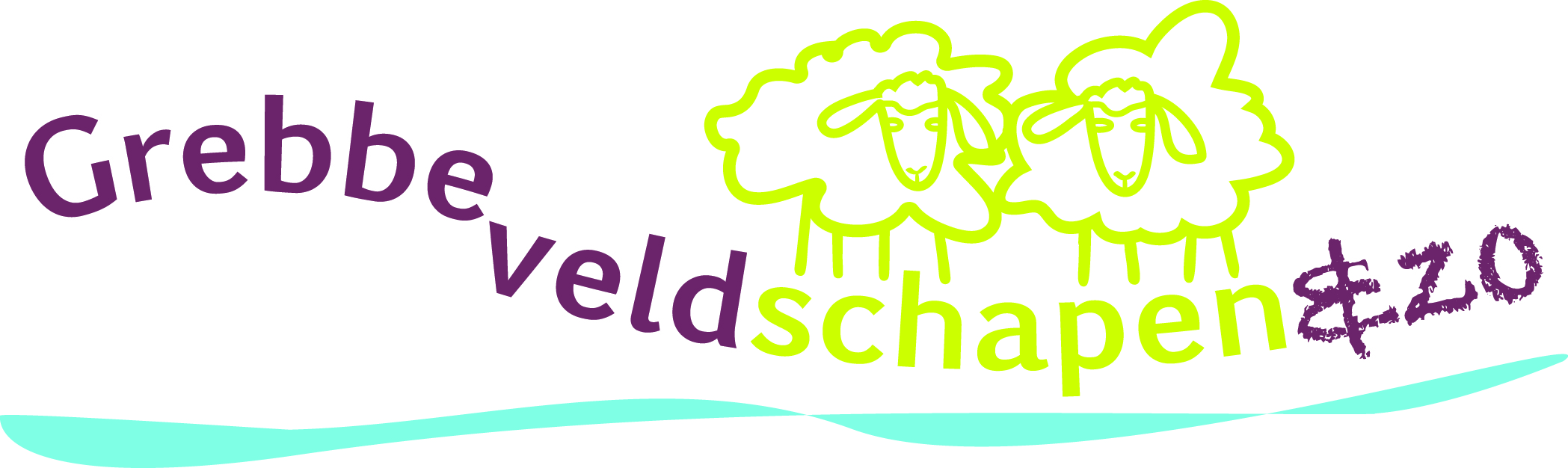 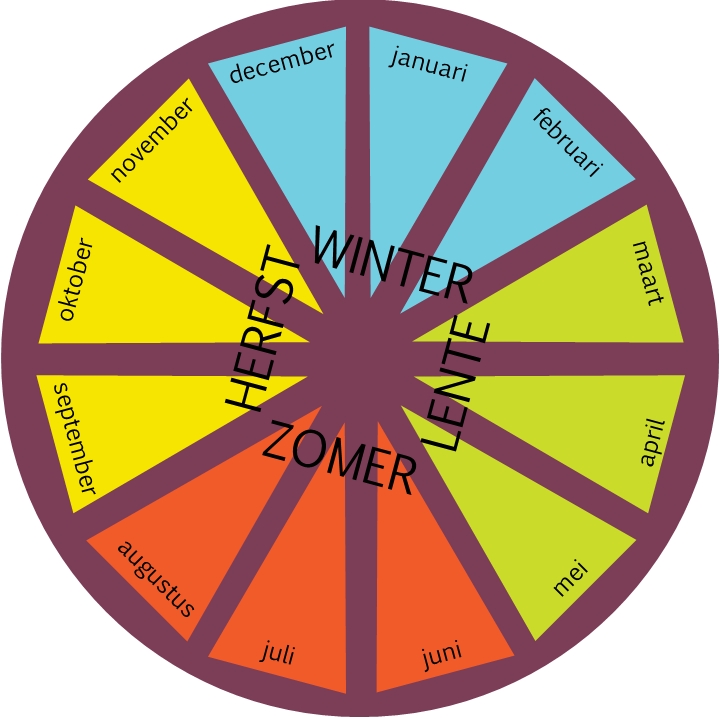 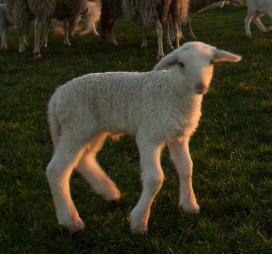 Jaarkalenderdecember-januari:schapen grazen bij boeren in de wei
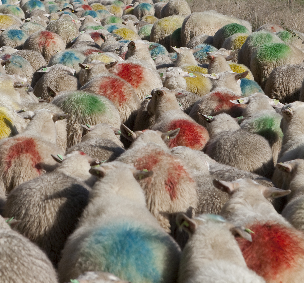 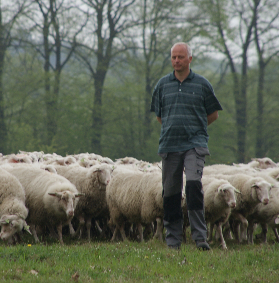 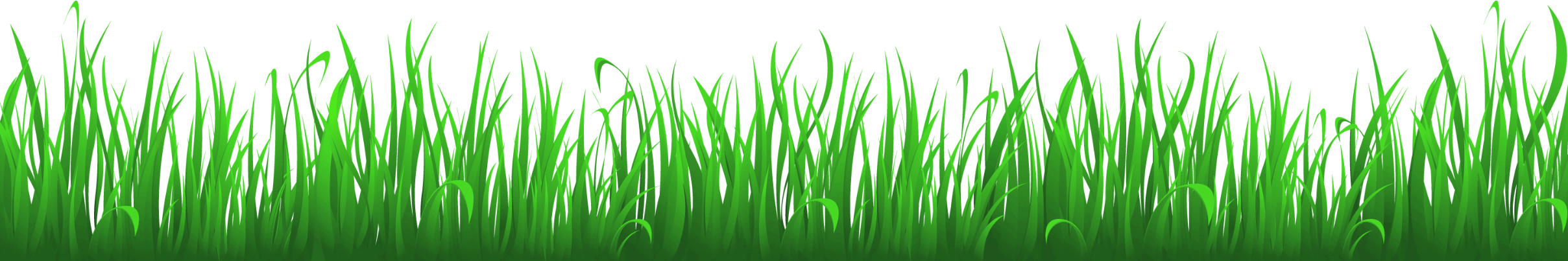 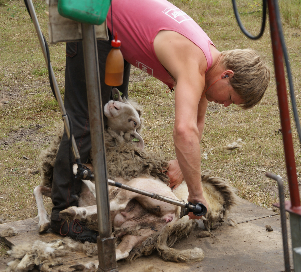 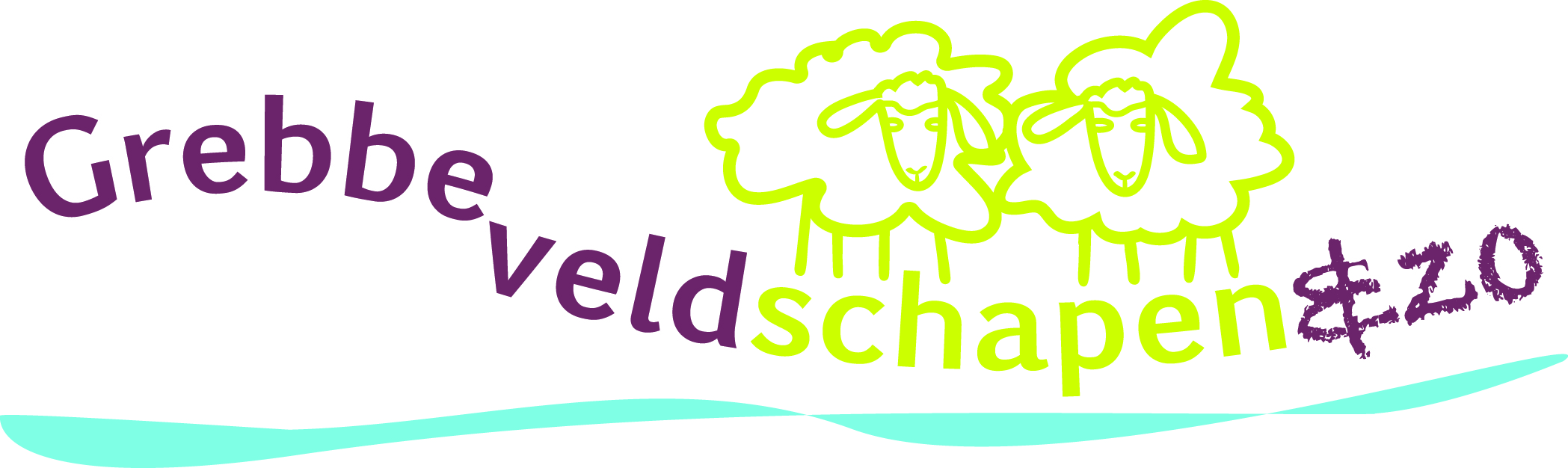 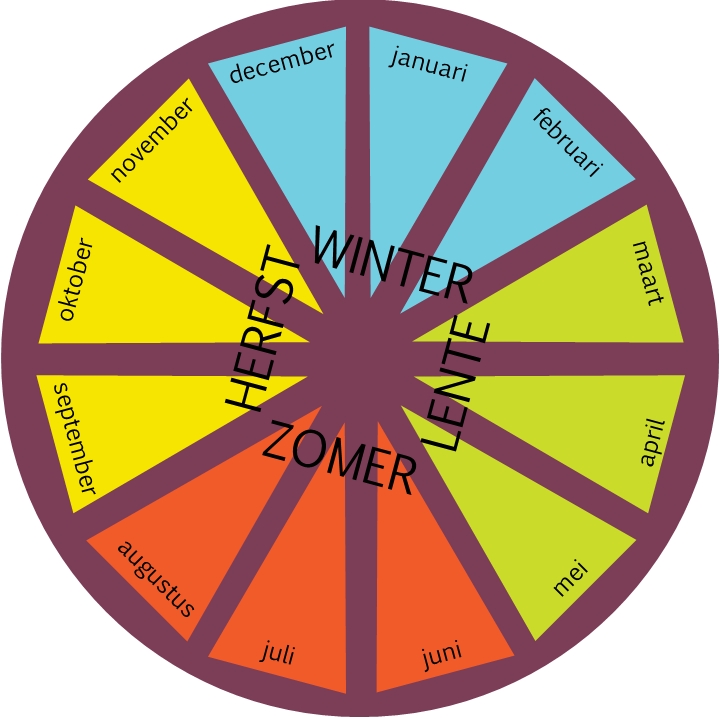 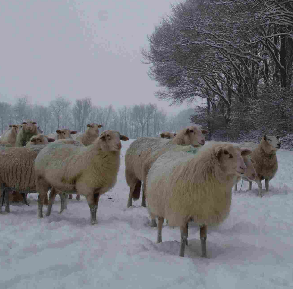 Jaarkalenderdraagtijd schaap:5 maandenbij mensen:9 maanden
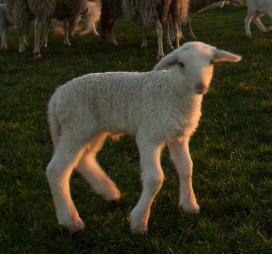 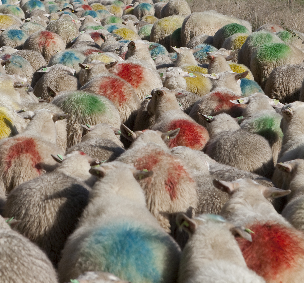 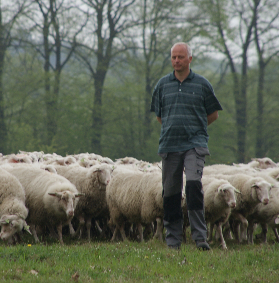 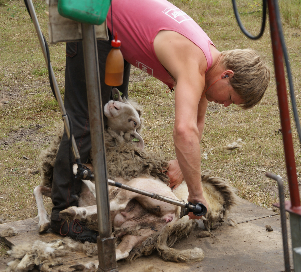 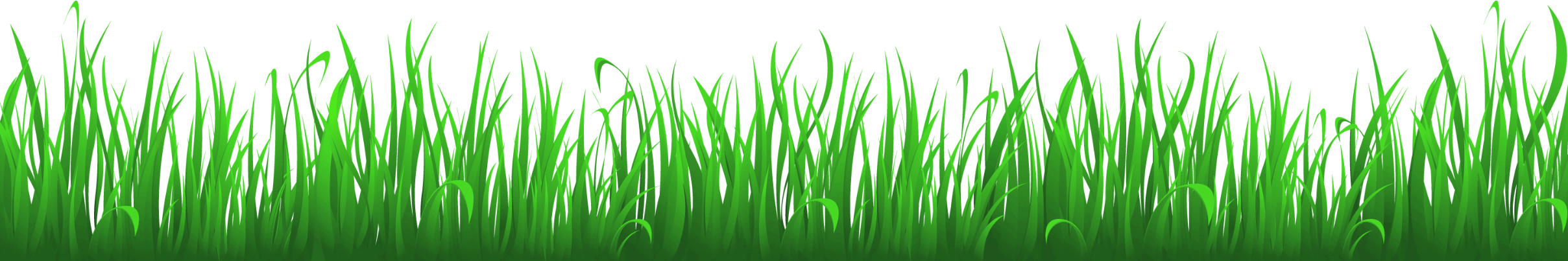 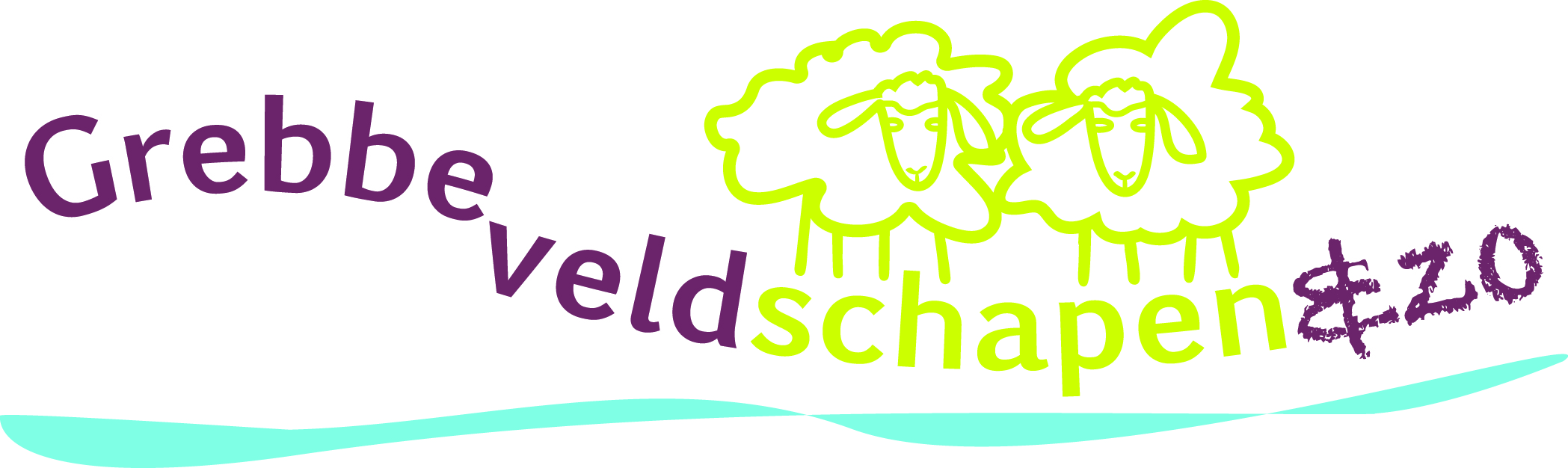 Liedje (luister hier de melodie)
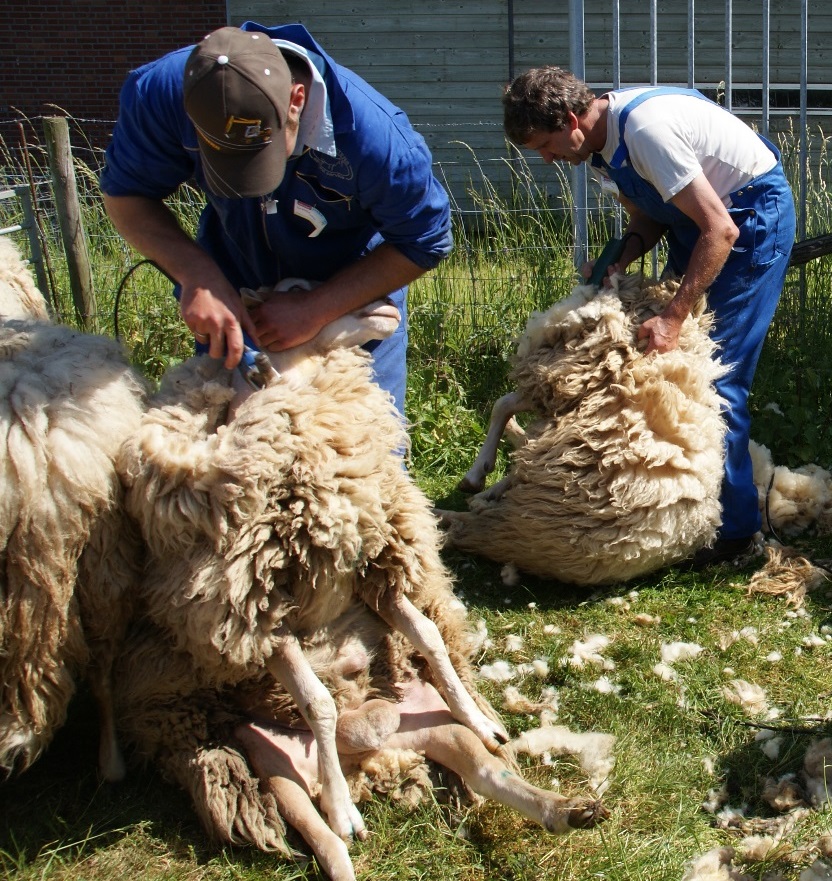 Schaapje, schaapje heb je witte wol?Ja, baas, ja, baas, drie zakken vol:Eén voor de meester en één voor de vrouwéén voor het kindje dat bibbert van de kou. Schaapje, schaapje heb je witte wol?Ja, baas, ja, baas, drie zakken vol!
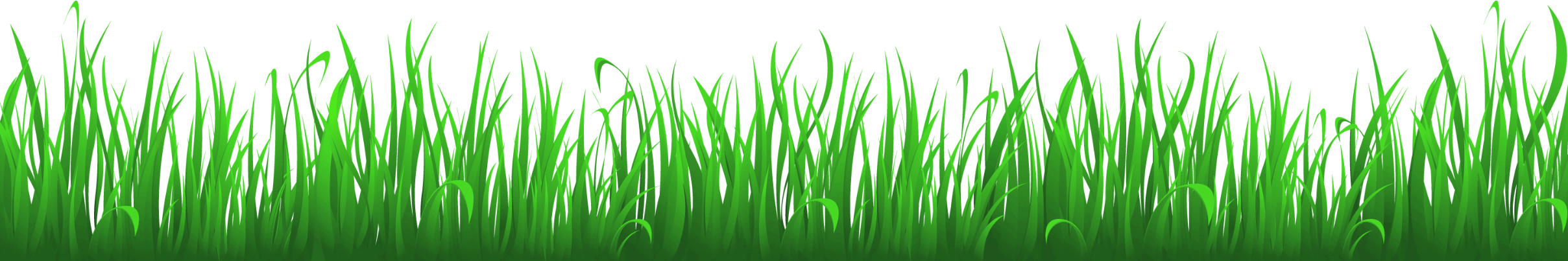 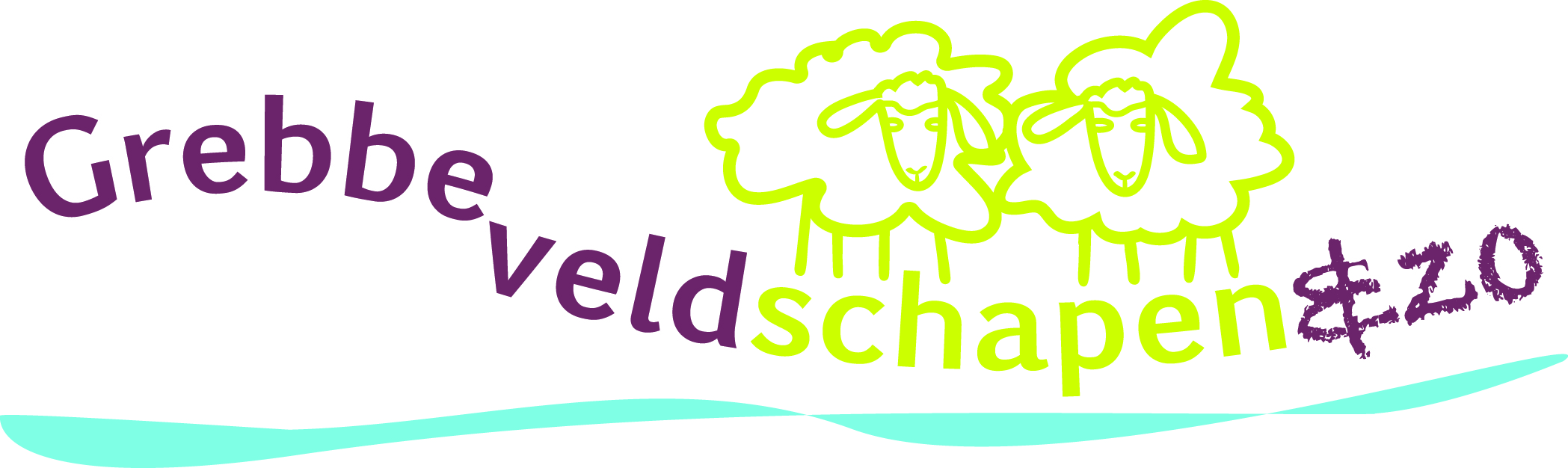 Liedje (luister hier de melodie)
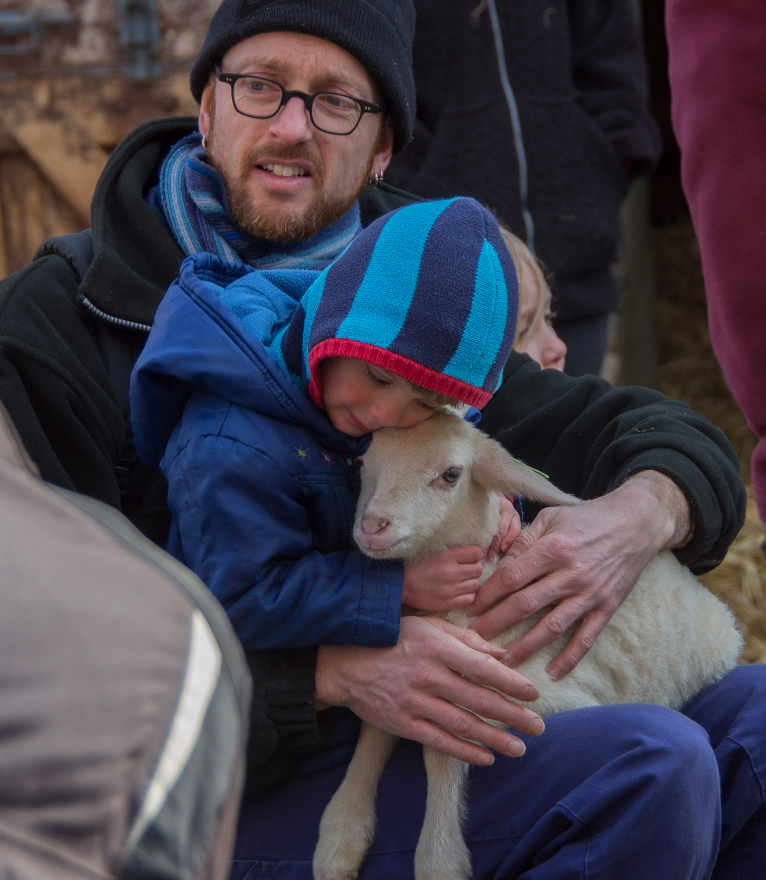 Lammetje, lammetje, lammetje,
kom toch eens over mijn dammetje,
Lammetje zoet, lammetje klein,
Wil je wel mijn vriendje zijn?
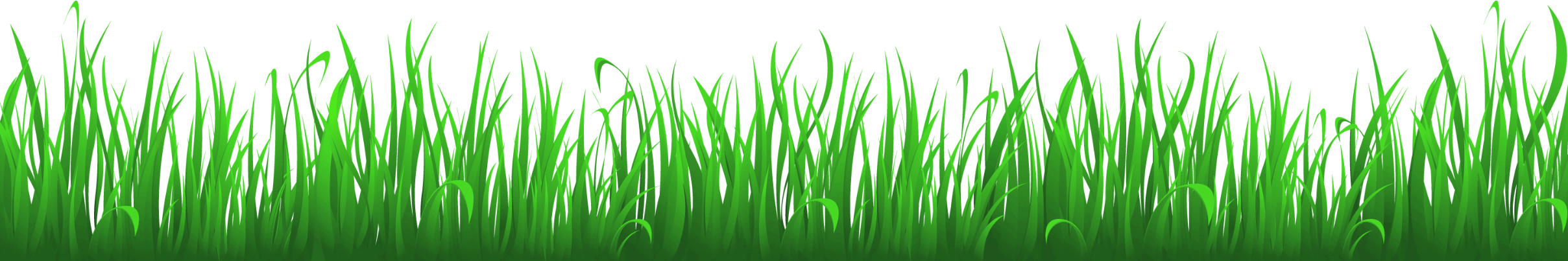 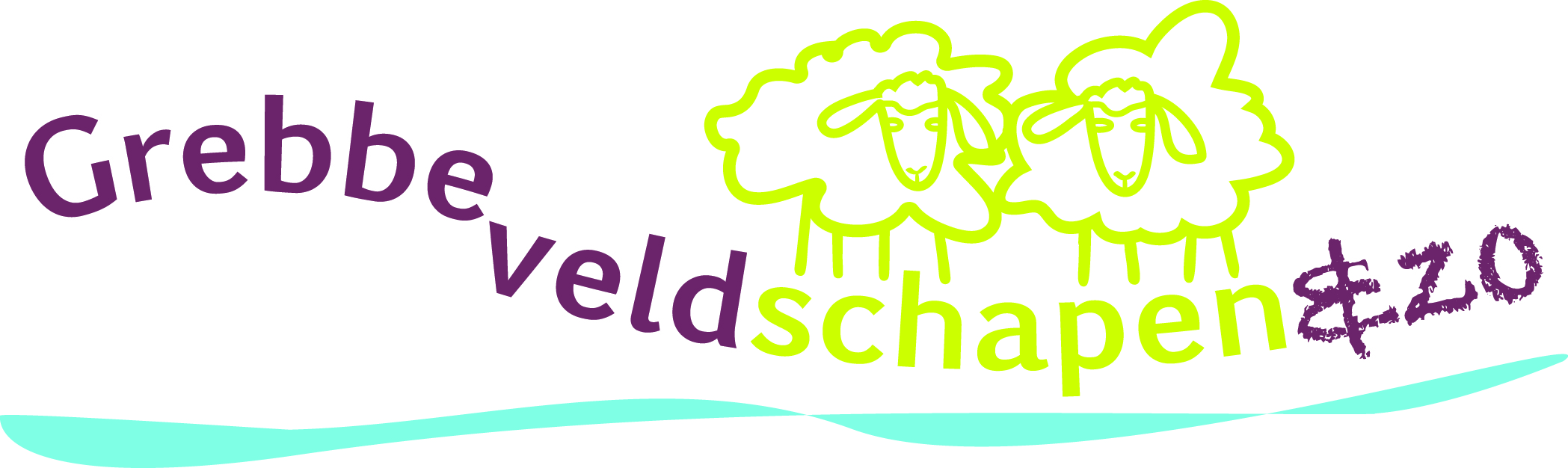 Tot gauw, bij de kudde!
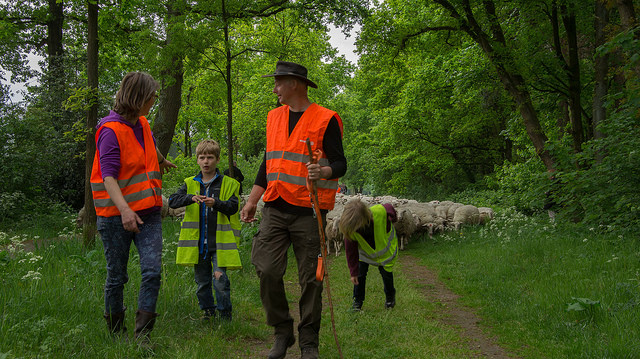 Kijk voor meer foto’s en leuke verhalen over de kudde op
www.grebbeveld.nl
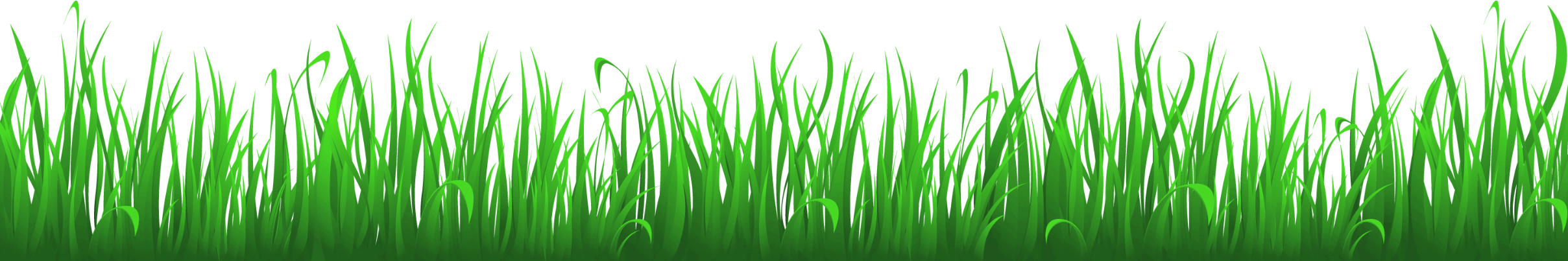